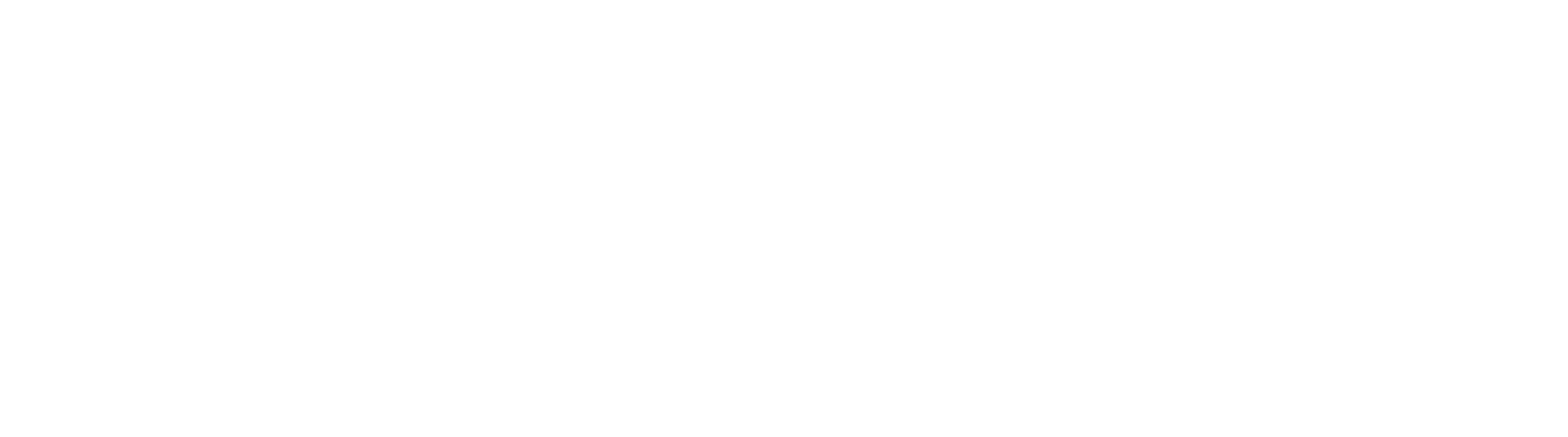 ARCHY 483Analysis of Stone Artefacts
Spring 2019
Lecture 2 Attribute & debitage analysis
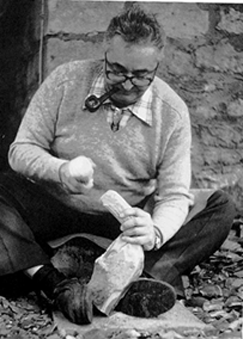 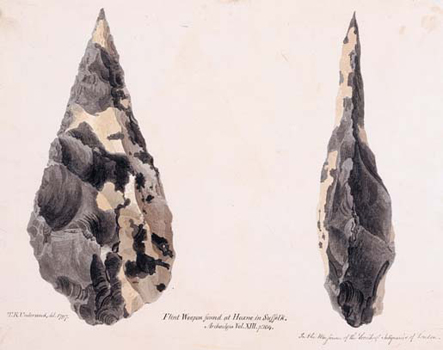 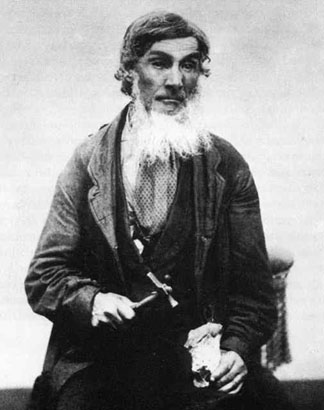 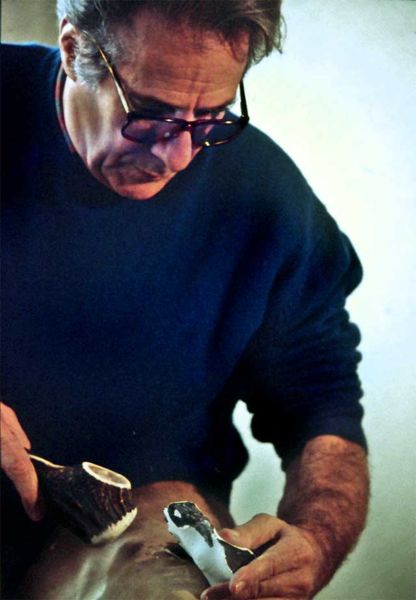 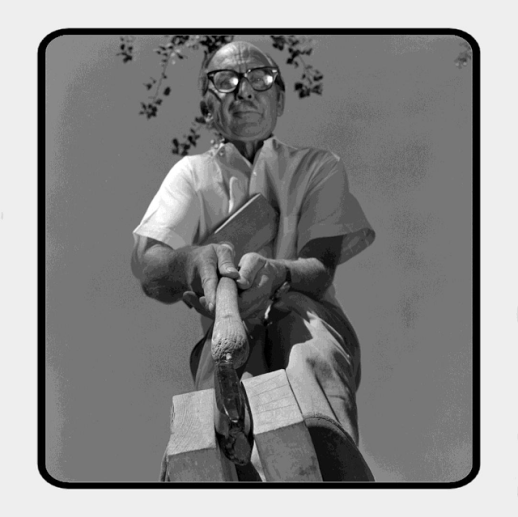 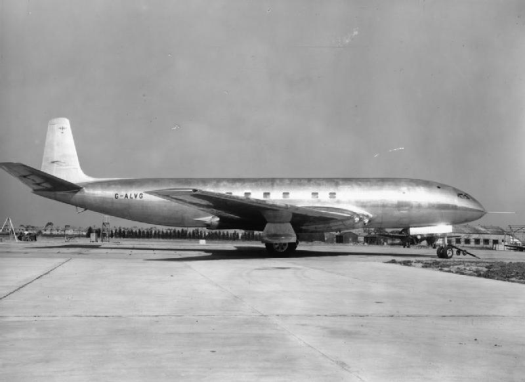 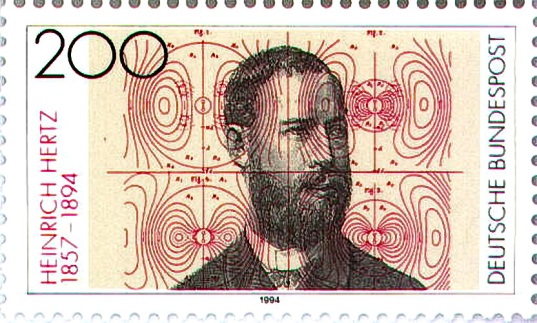 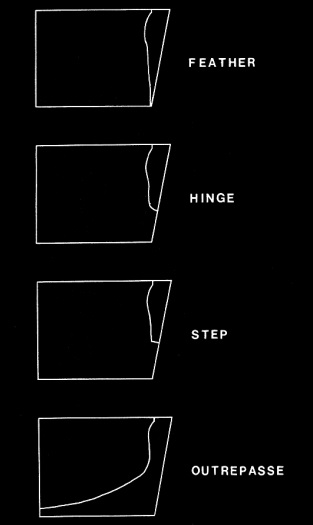 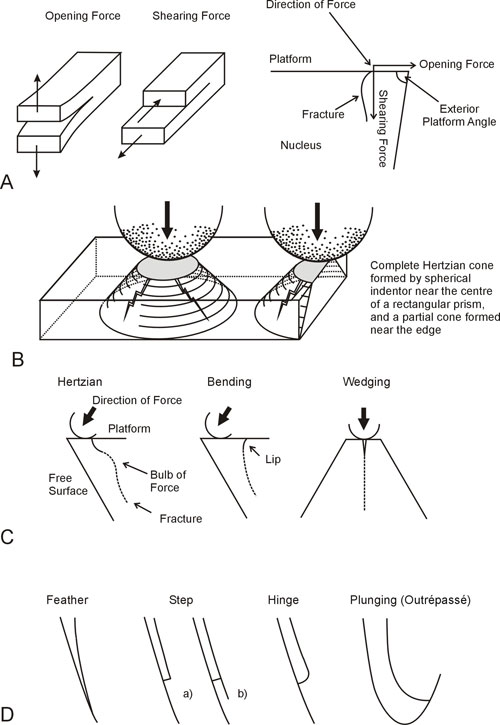 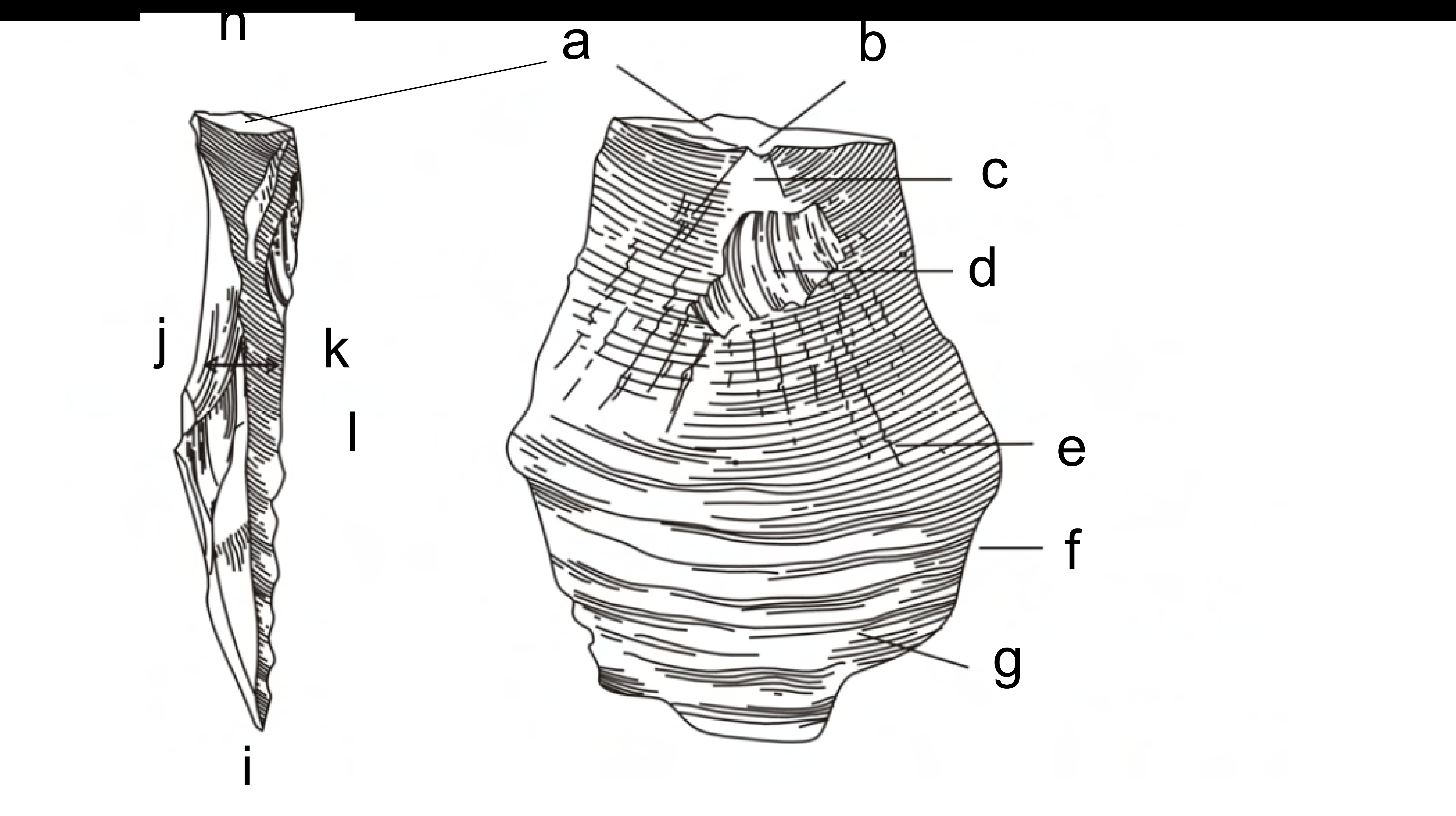 Q1: What is the one key word for telling the difference between artefacts and geofacts?
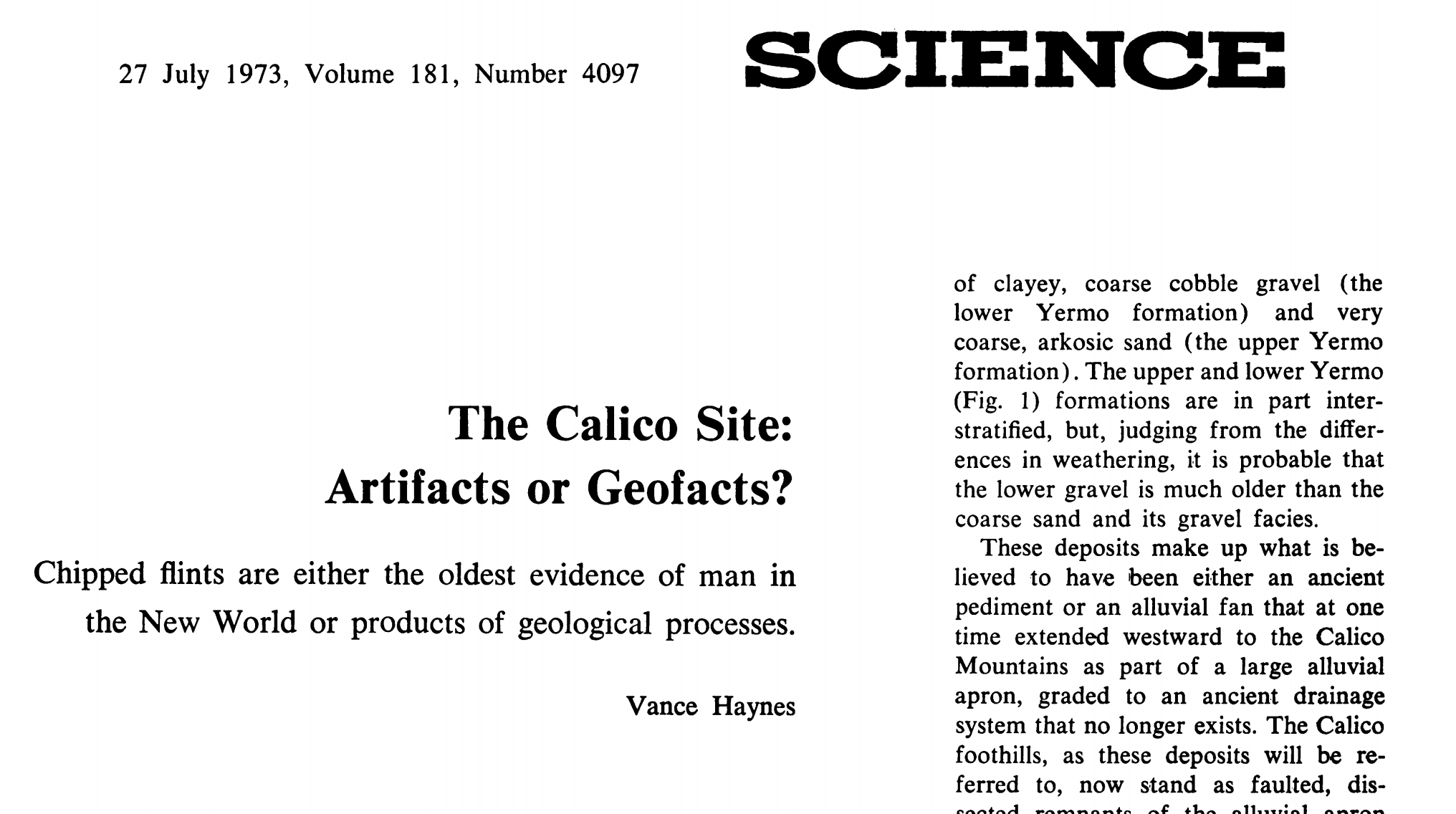 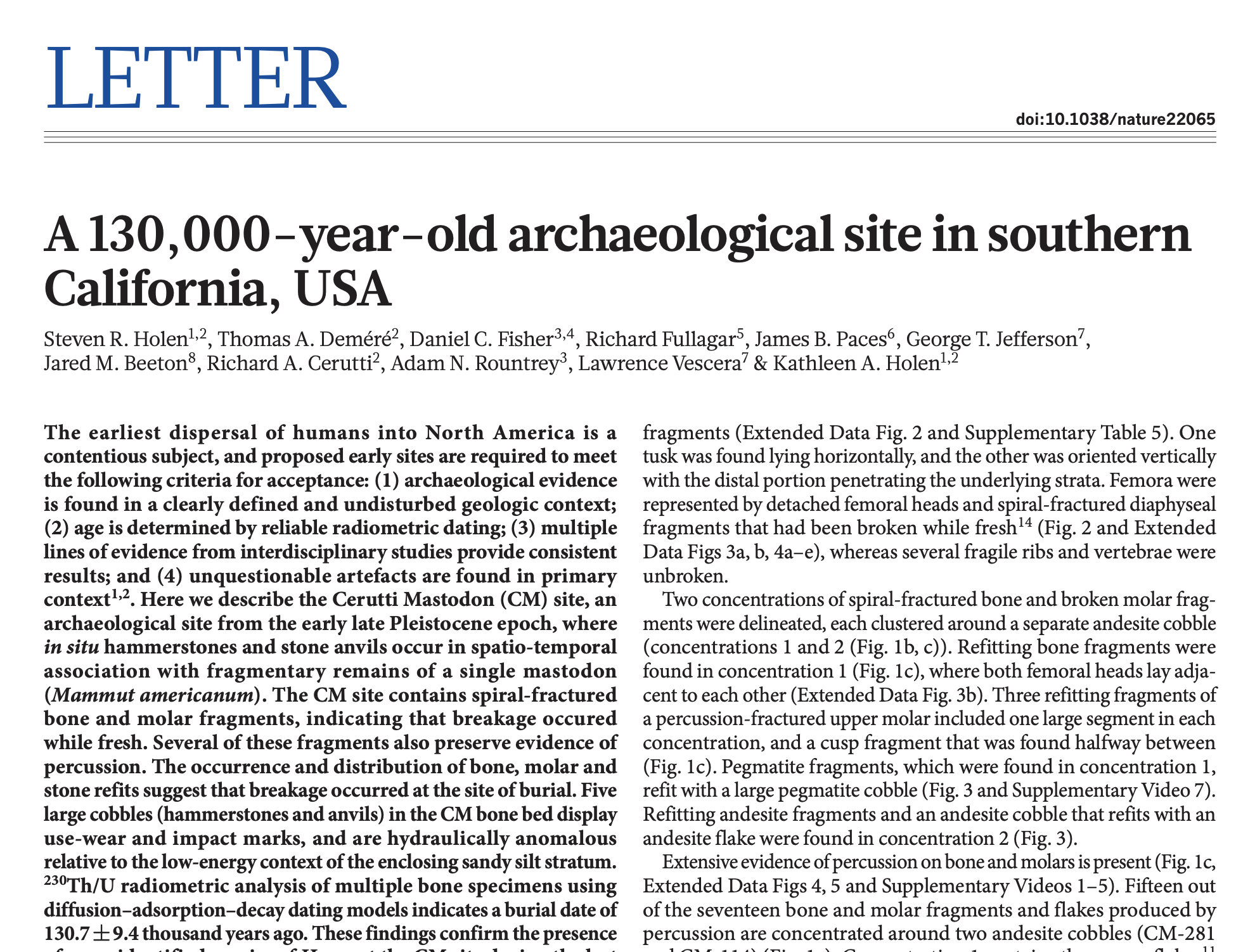 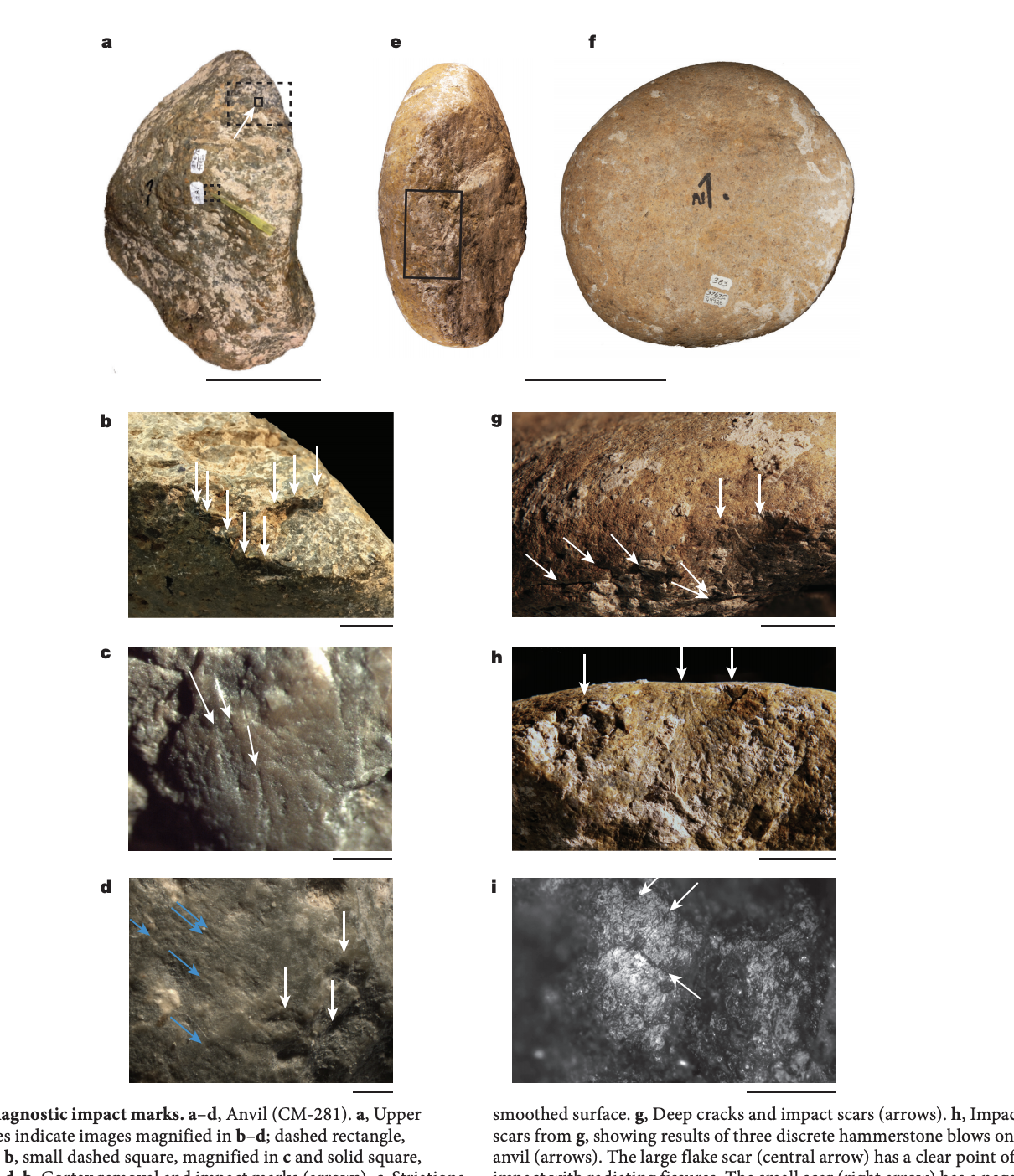 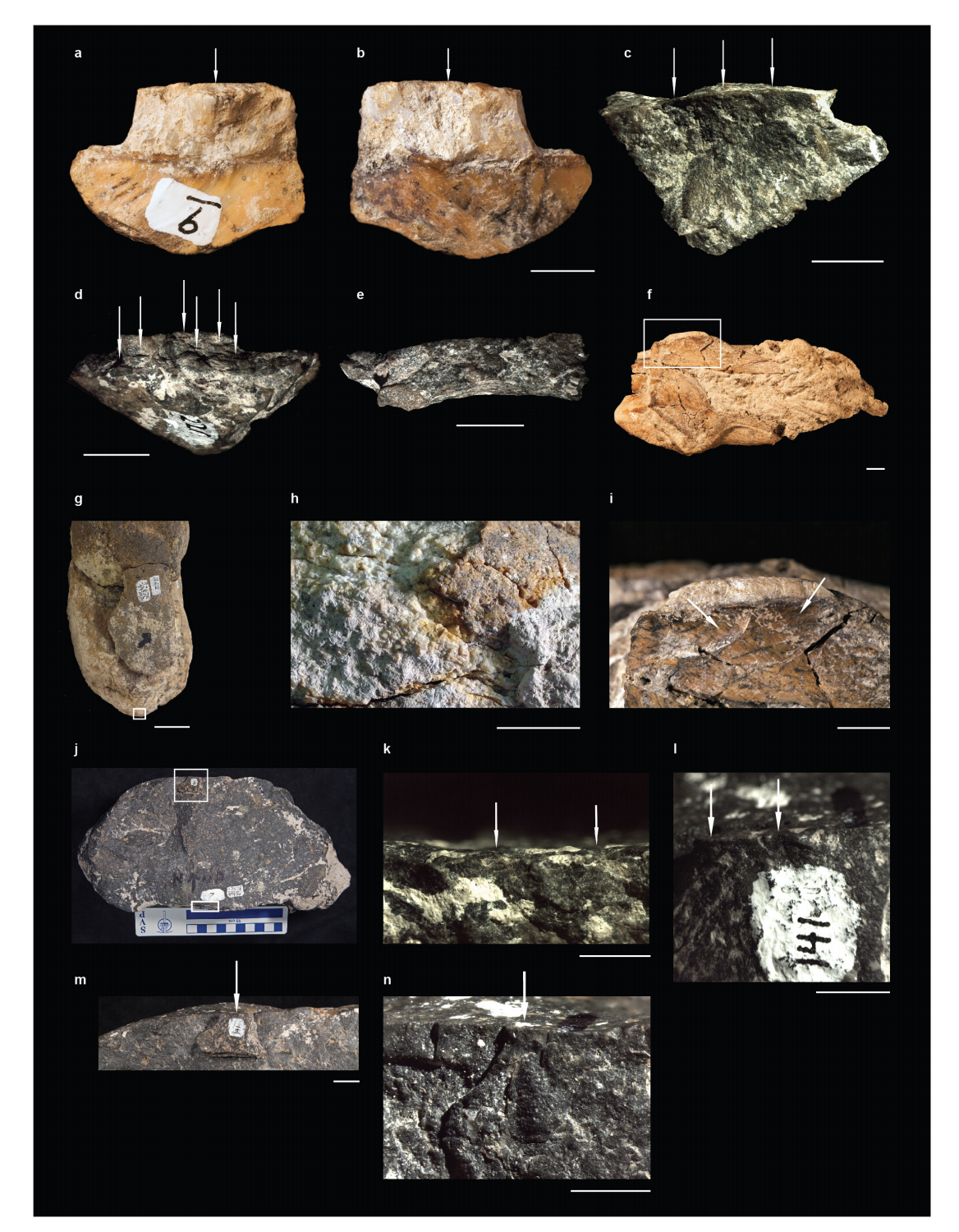 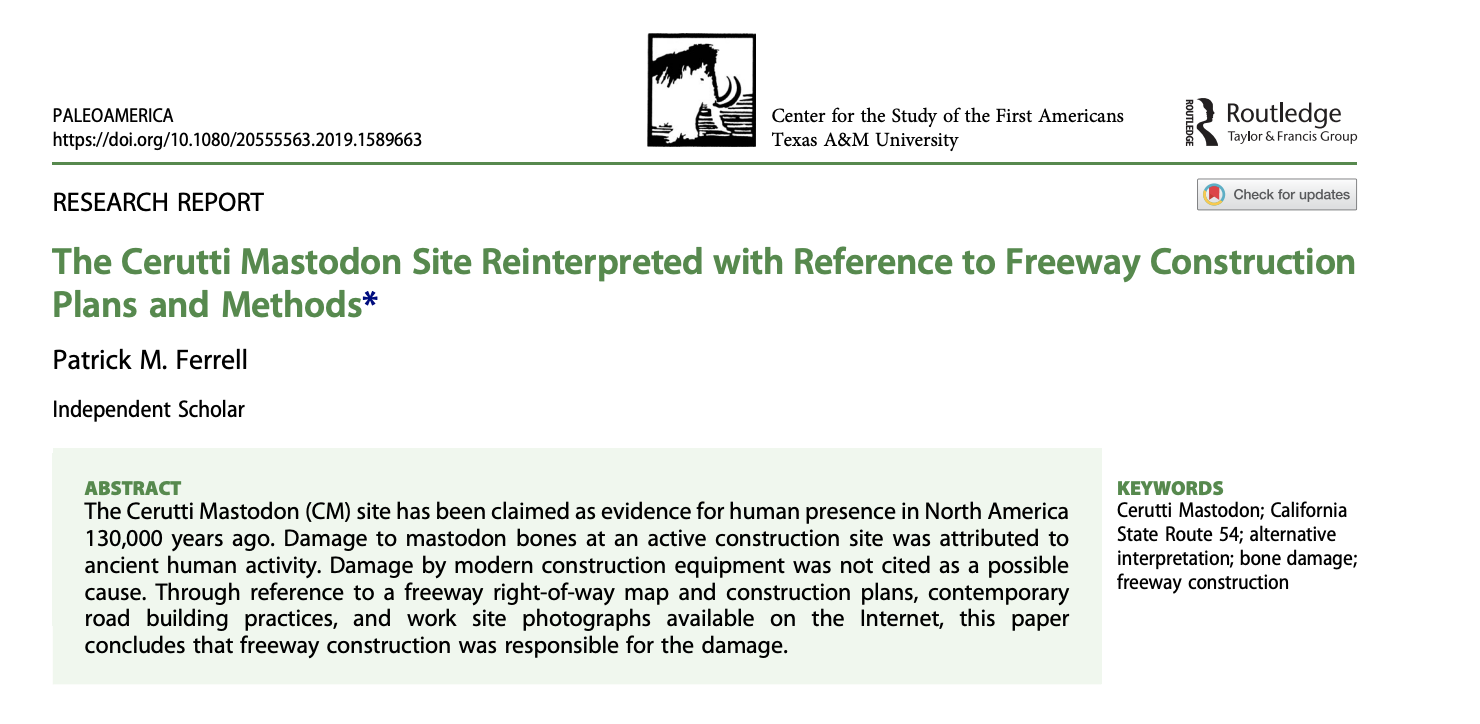 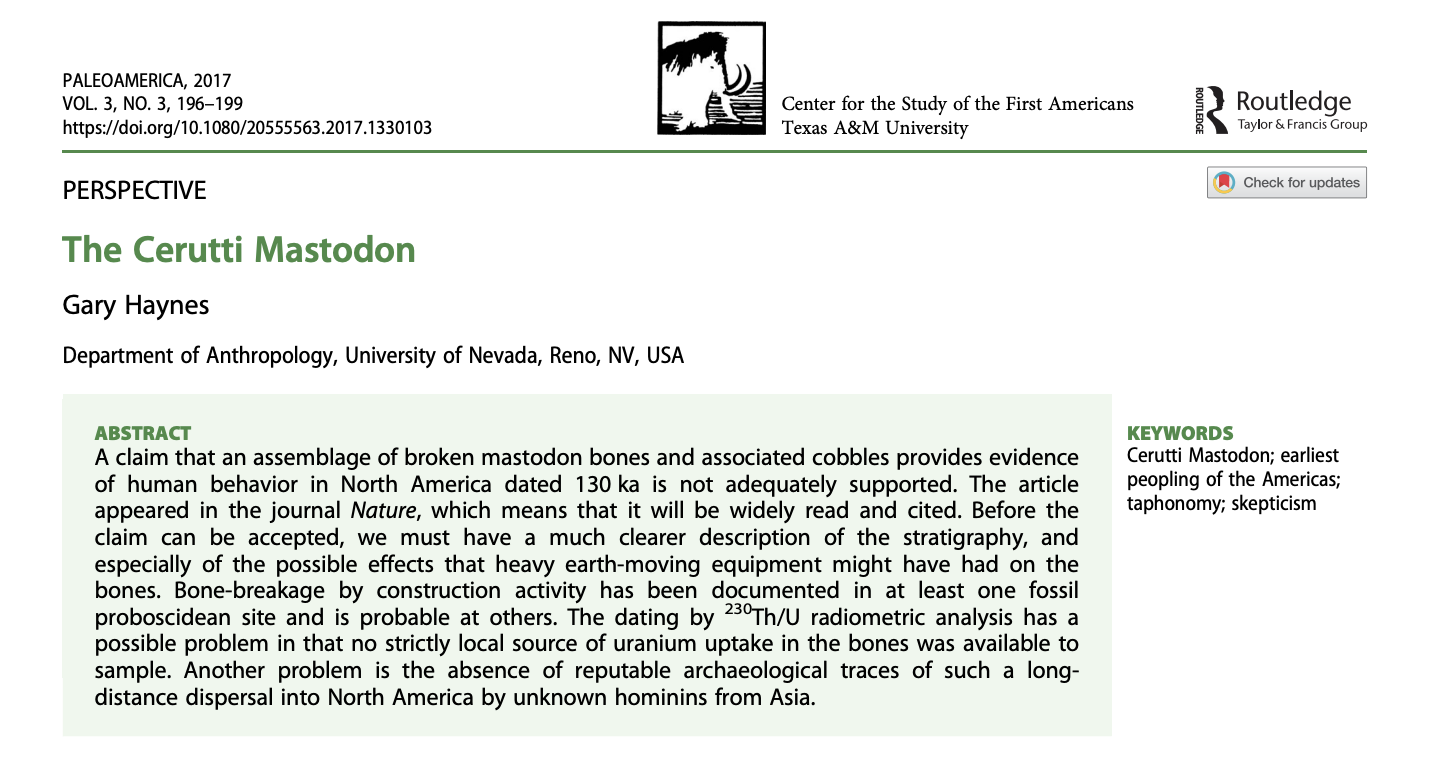 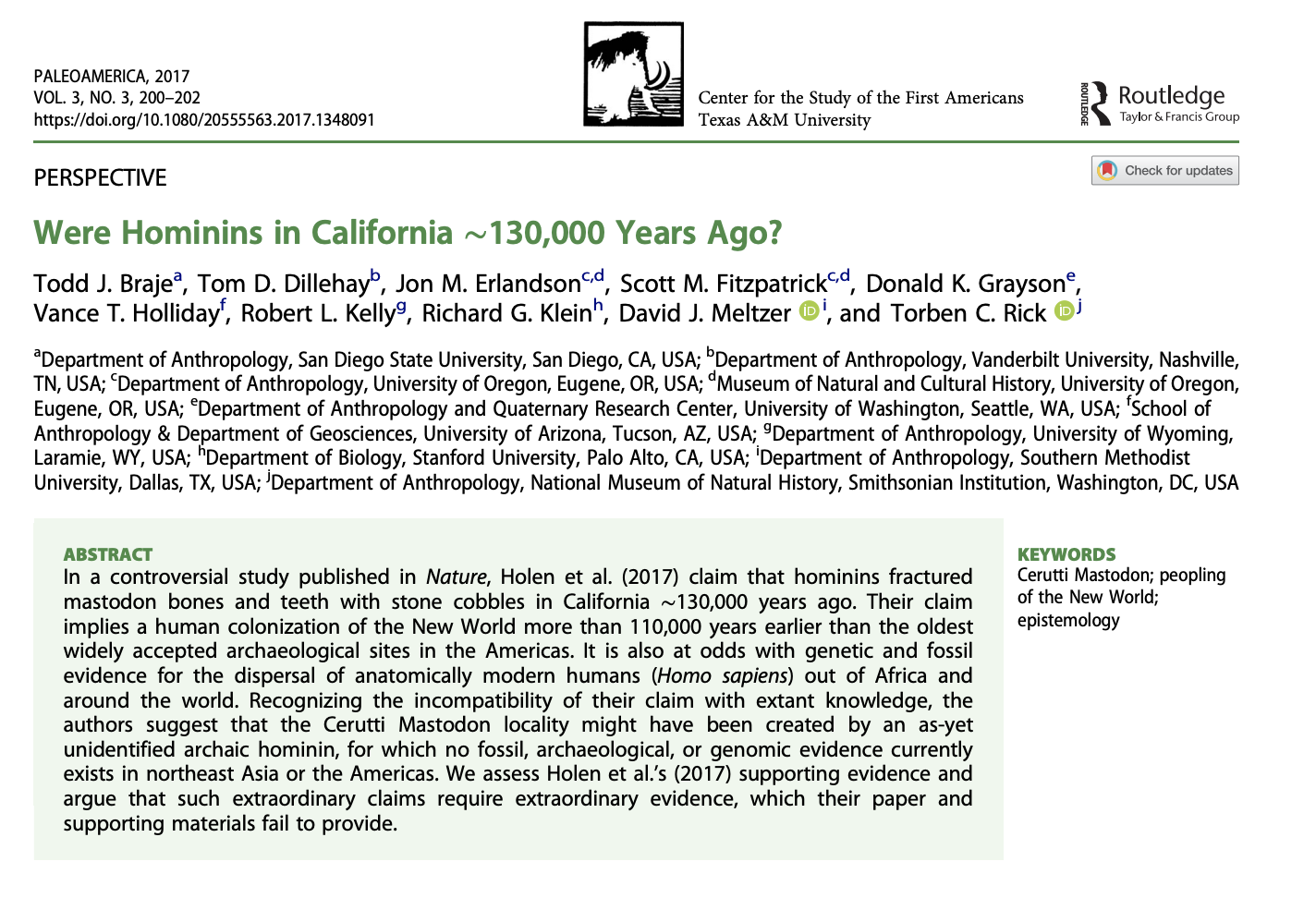 Q2: What are these and what are two reasons why we record them?
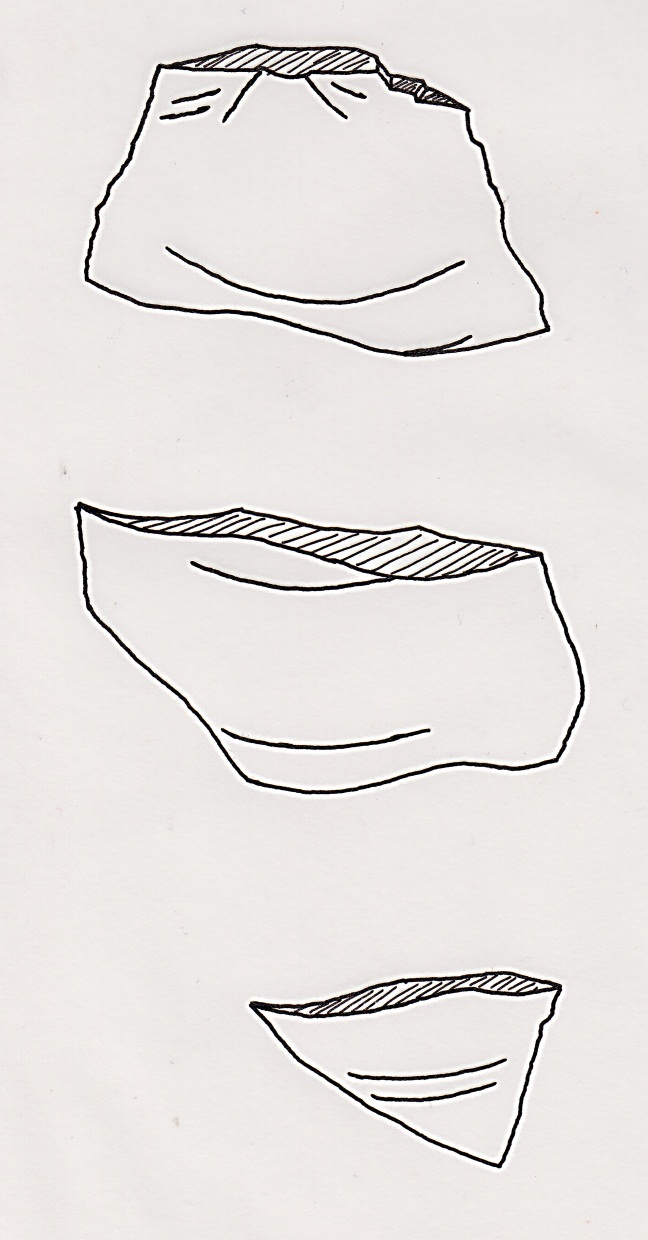 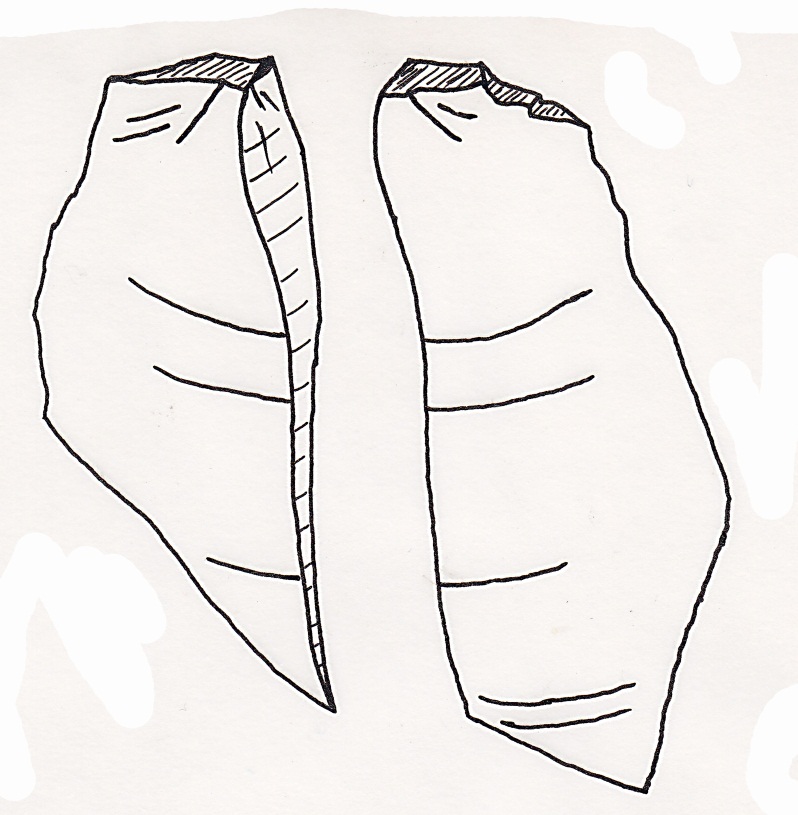 Q3: What was the problem with the Comet’s windows, and what is the solution that we see in modern aeroplanes?
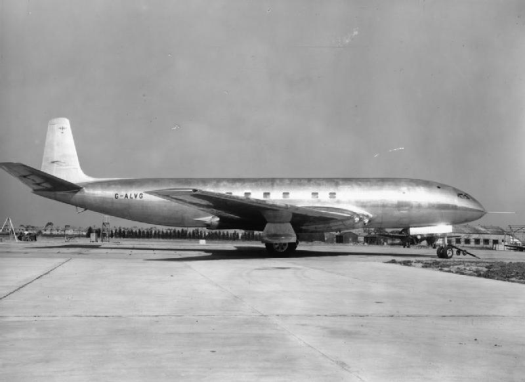 What are we going to do today?

Measurement & quantification

Bipolar & heat treatment

Raw materials

Cores

Chaîne opératoire
Measurement and quantification
Simple measurements of stone artefacts can reveal profound regularities
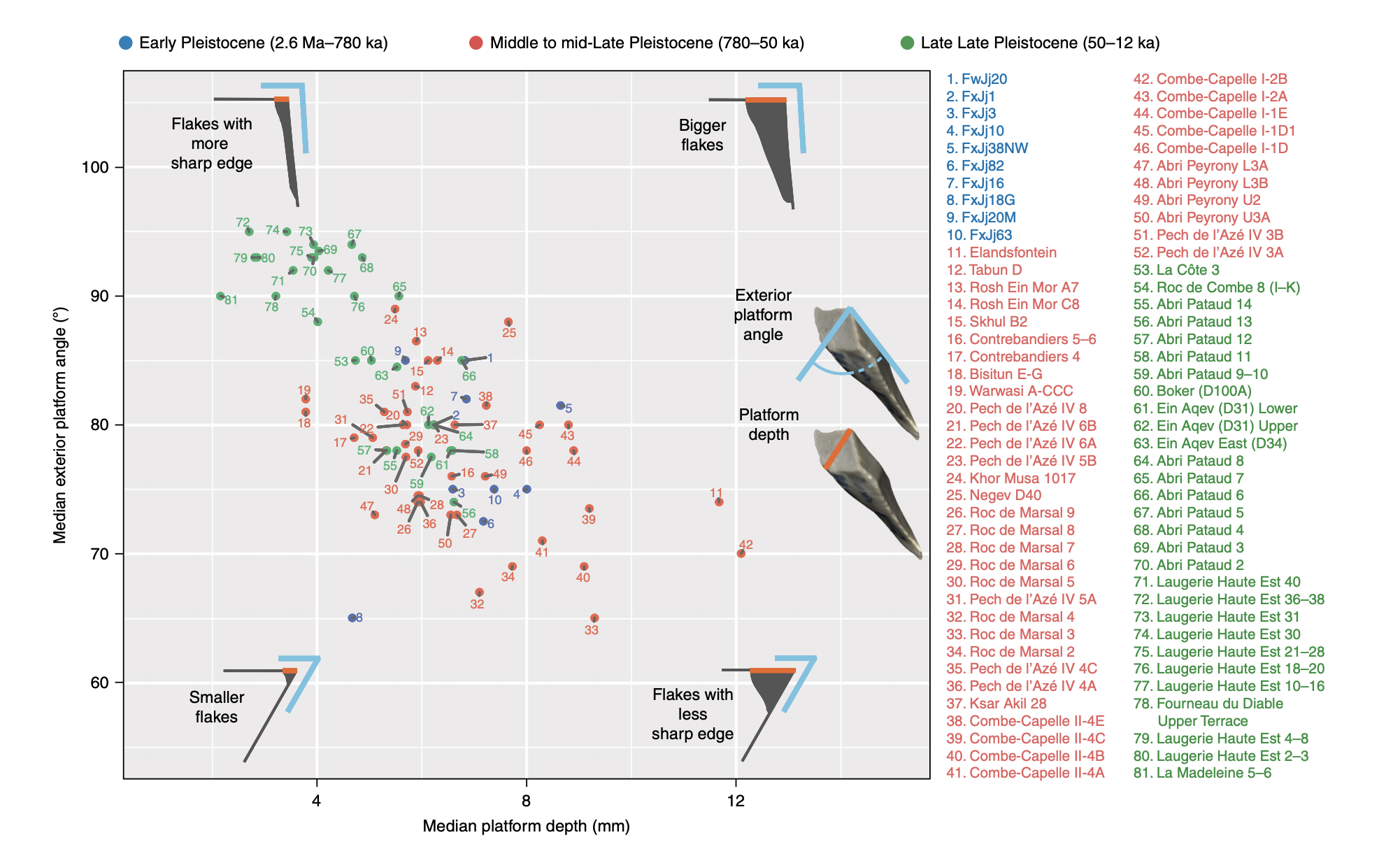 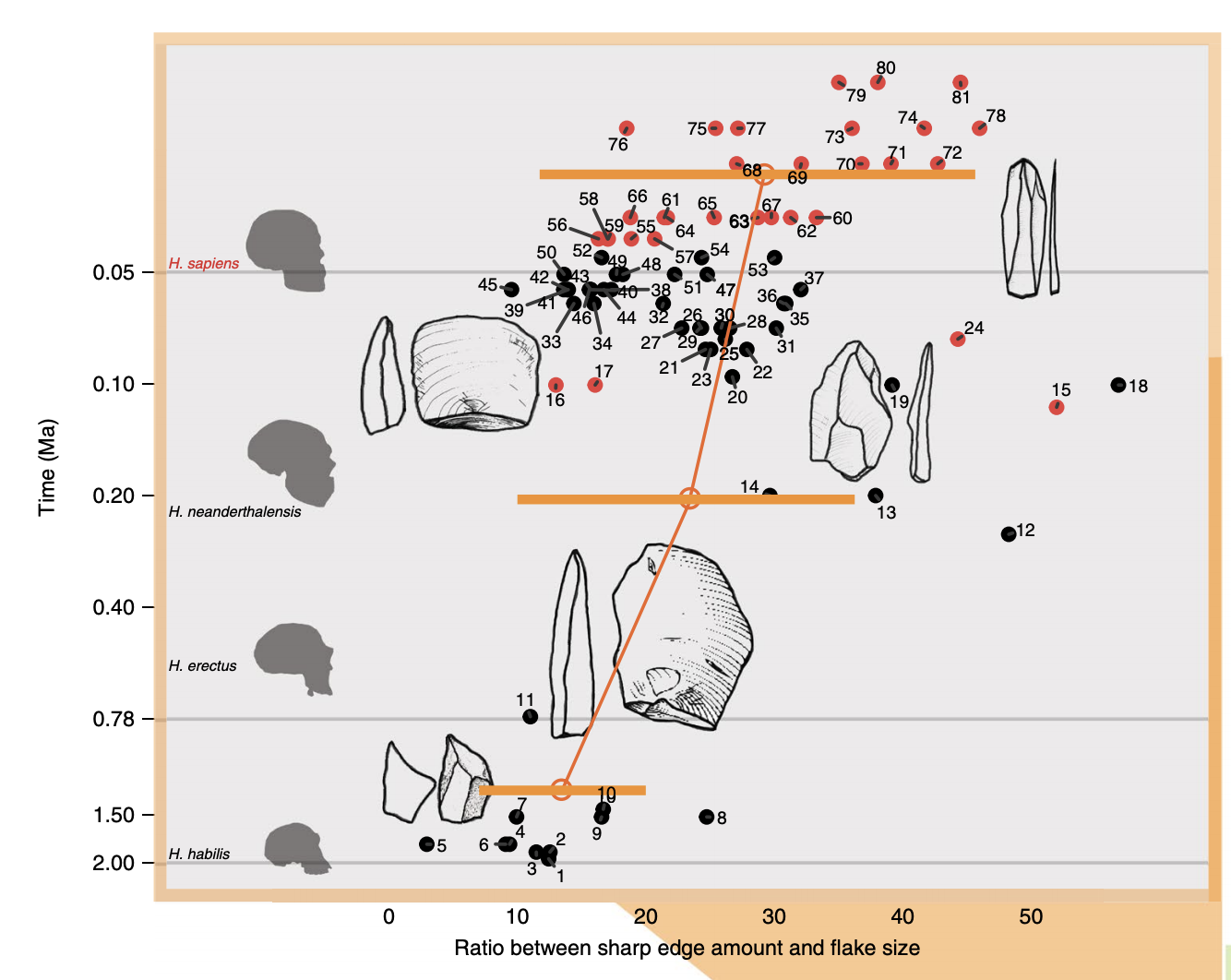 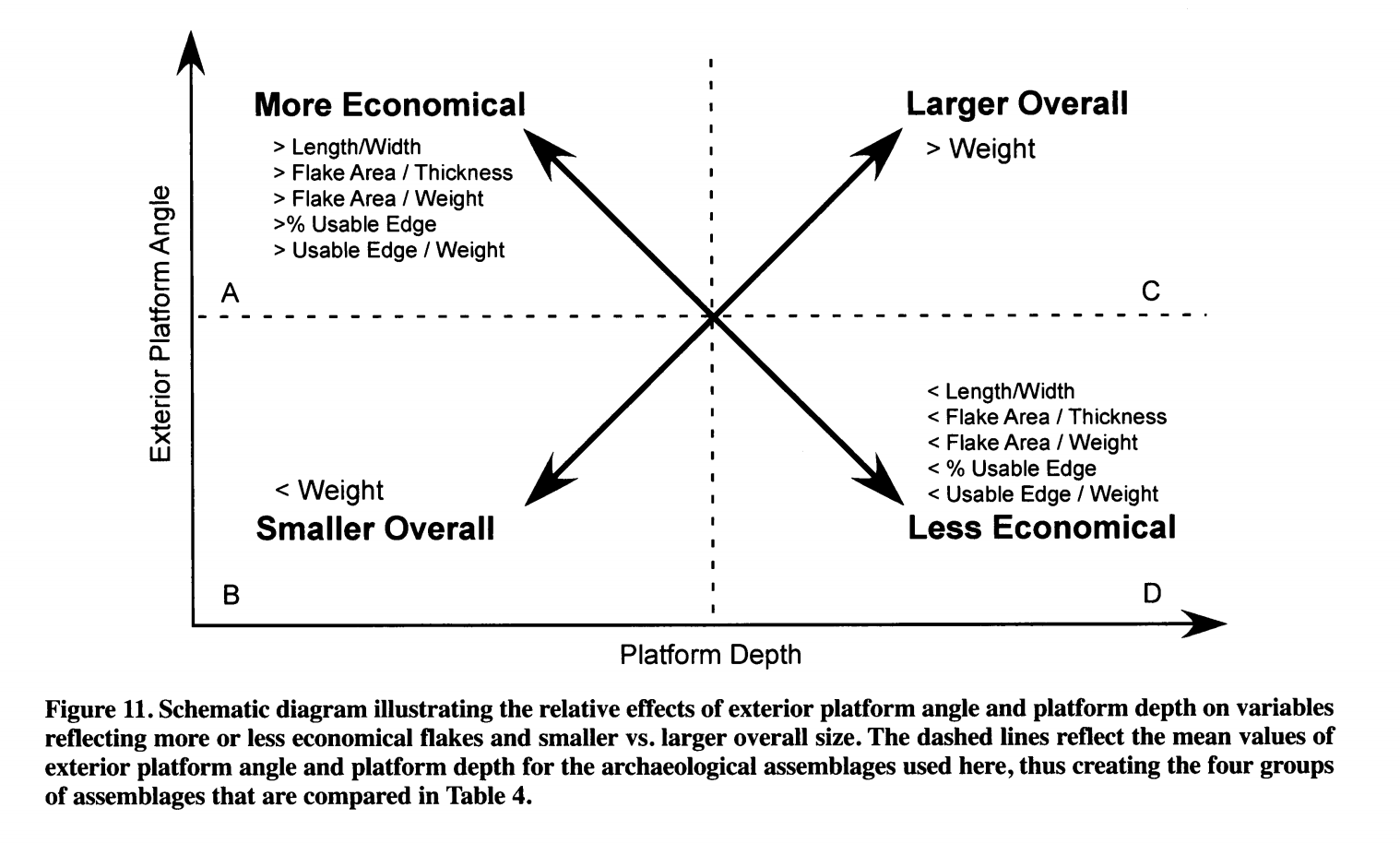 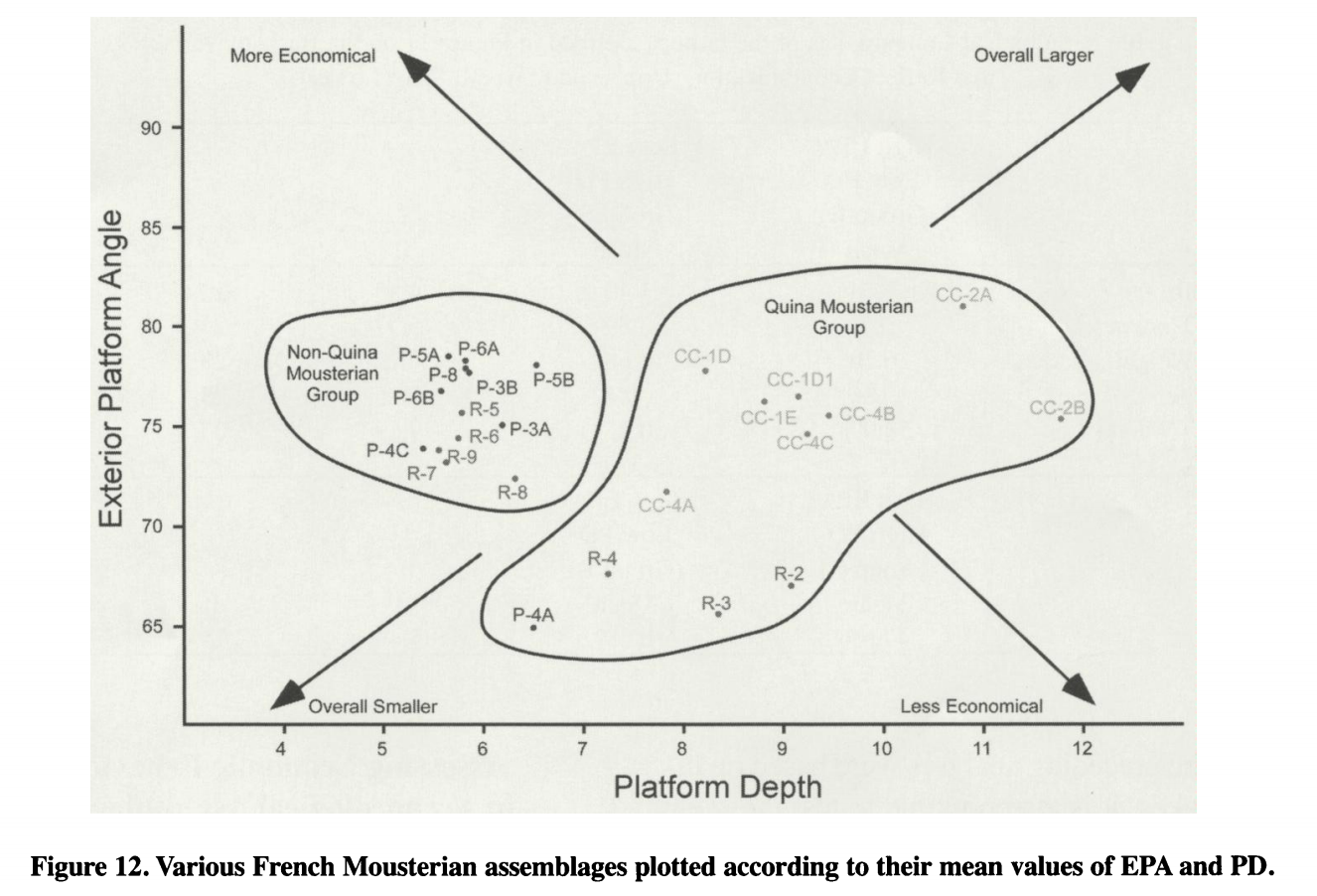 Lin, Sam C., et al. "On the utility and economization of unretouched flakes: the effects of exterior platform angle and platform depth." American Antiquity 78.4 (2013): 724-745.
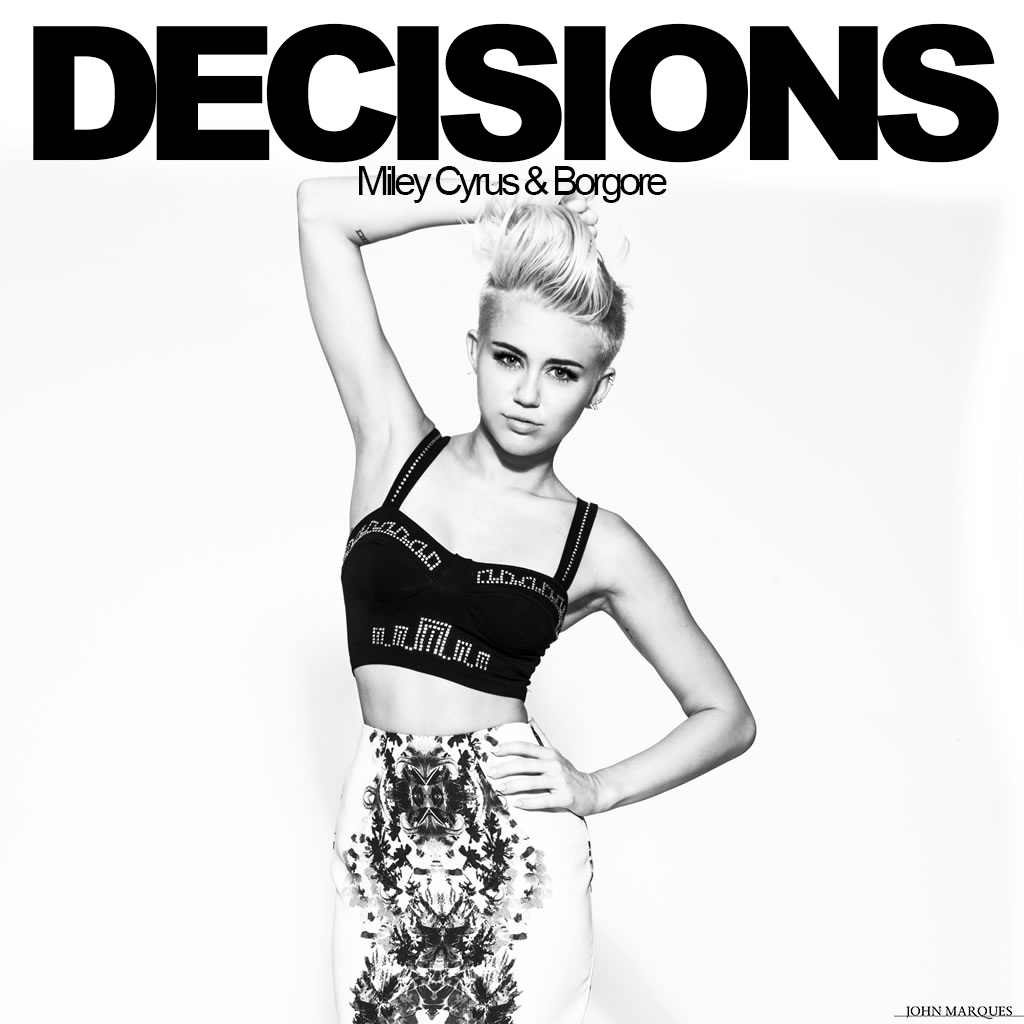 What do other archaeologists do?  Are there standard sets of measurements and observations?

Contractual obligations (or less binding obligations to the field)

History driven observations

Question driven observations

How do circumstances constrain what we record?
There are many ways to take even the most basic flake measurements
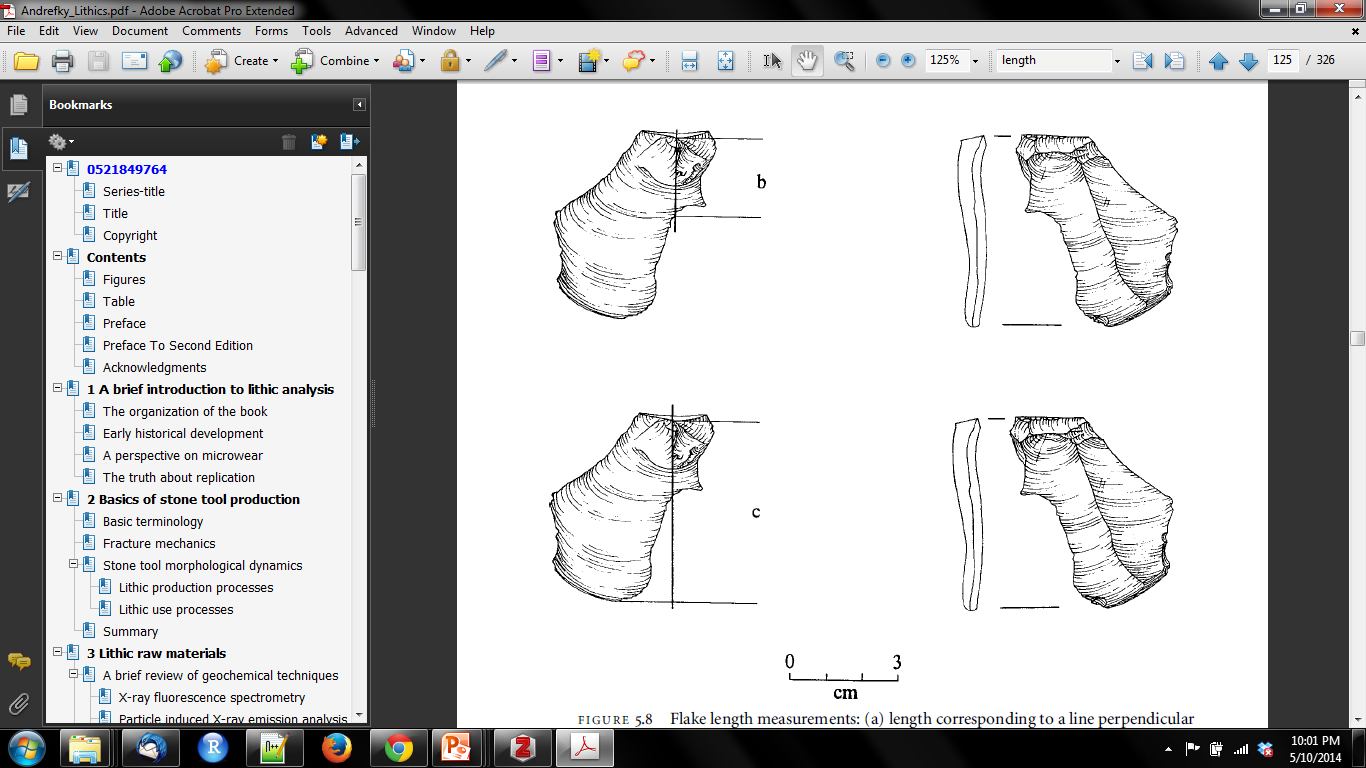 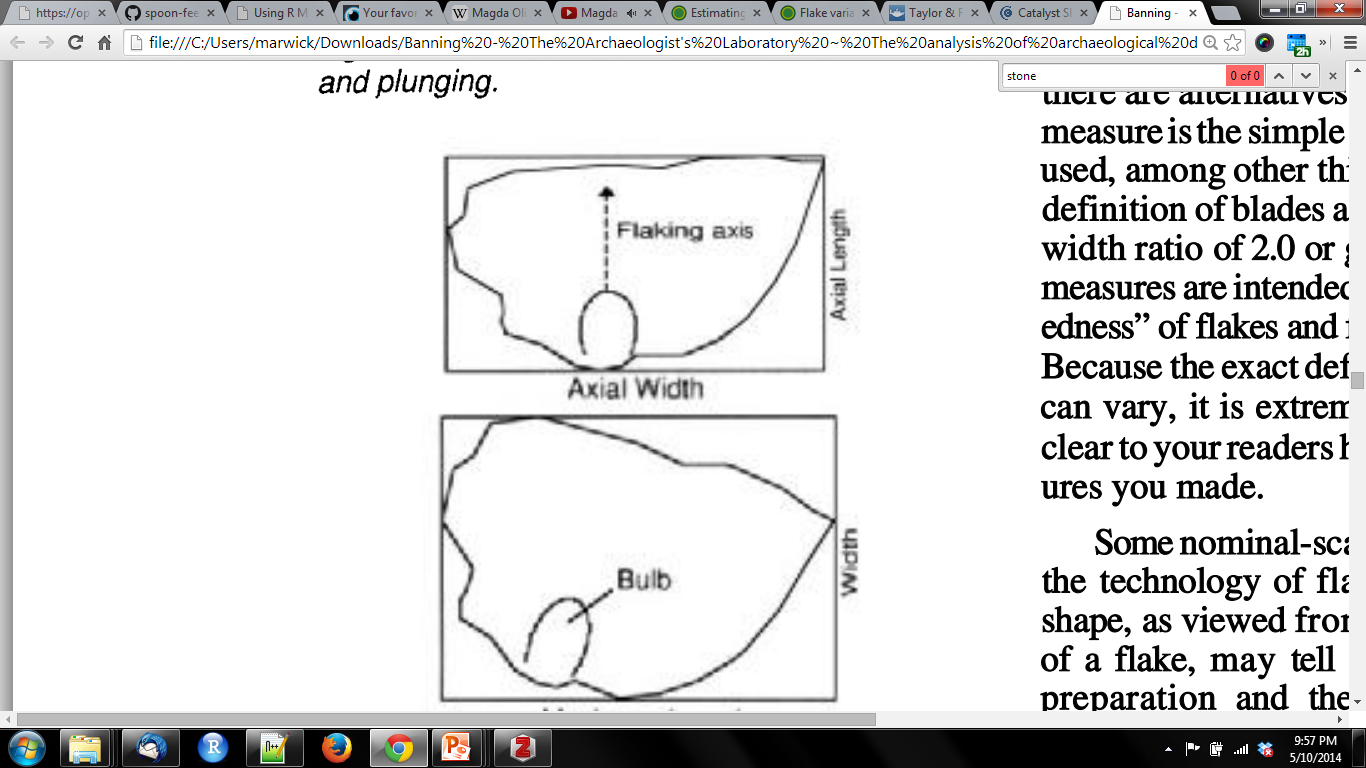 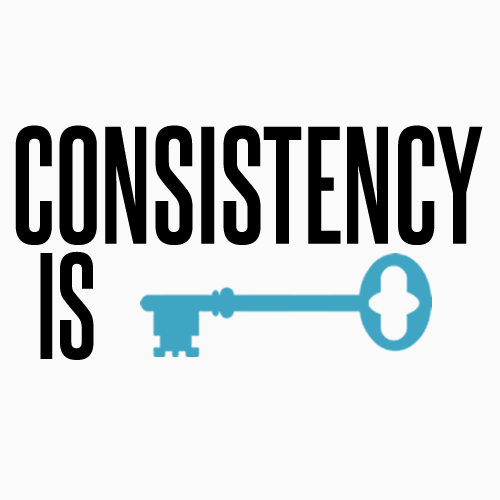 How to devise your measurement protocol
Read recent previous work in your region to discover what’s normal
Read elsewhere to discover what the smart people are doing
Combine results of 1 & 2 to make sense for your specific objectives
Write it down with enough specific detail so that it can be…
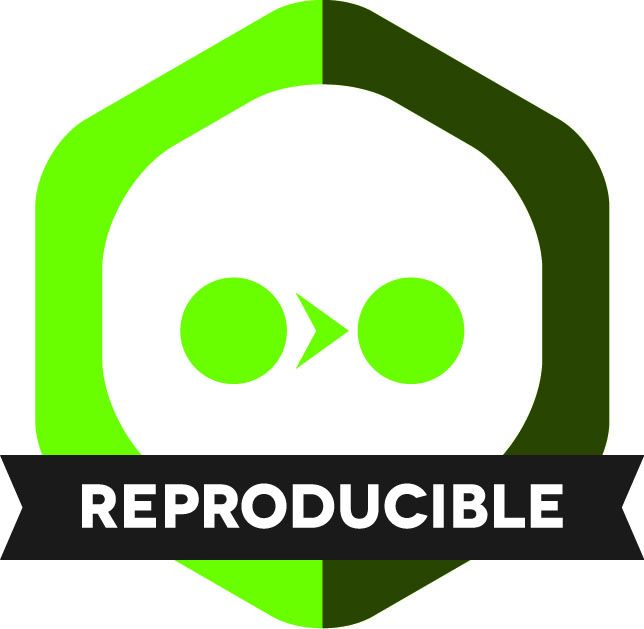 Basic stone artefact recording equipment
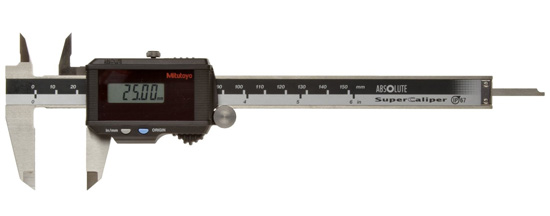 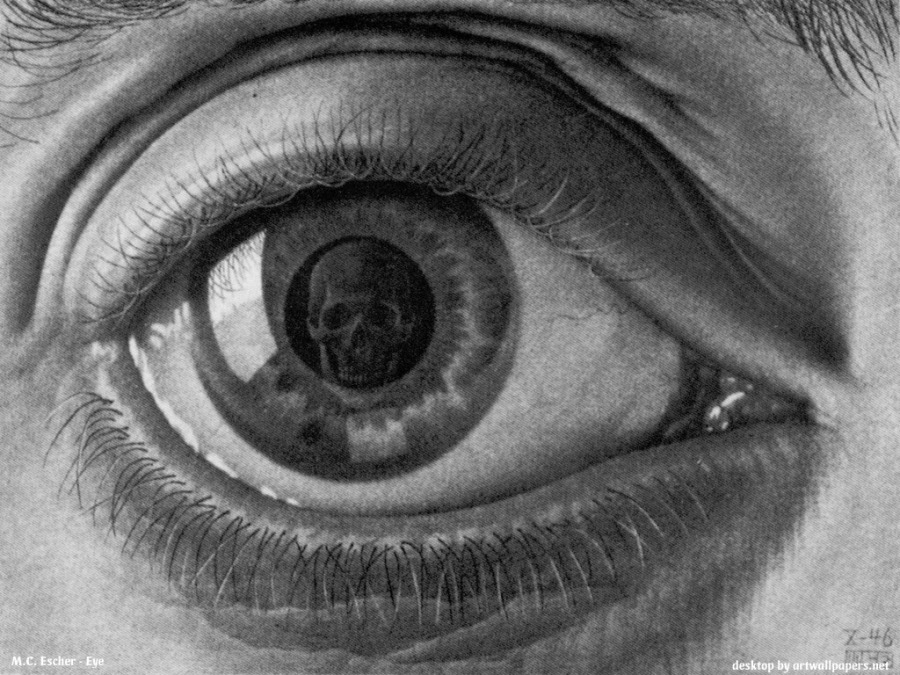 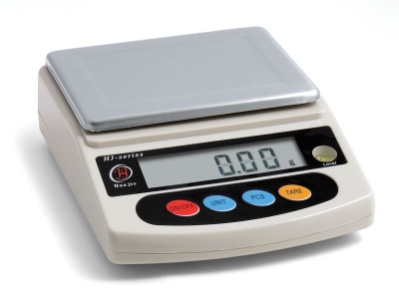 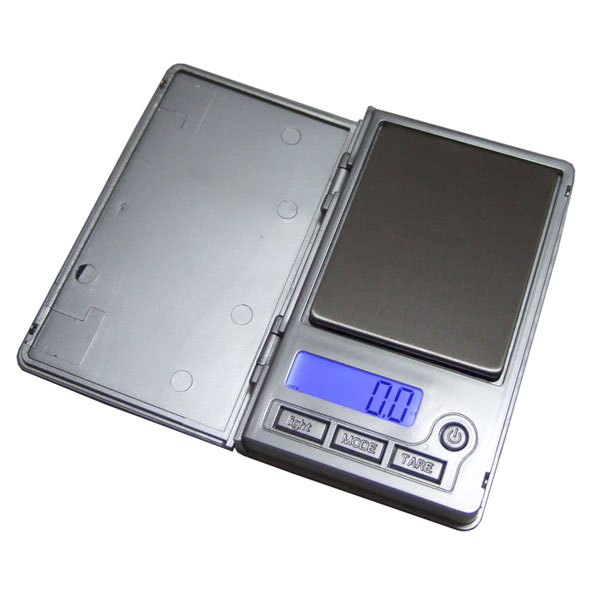 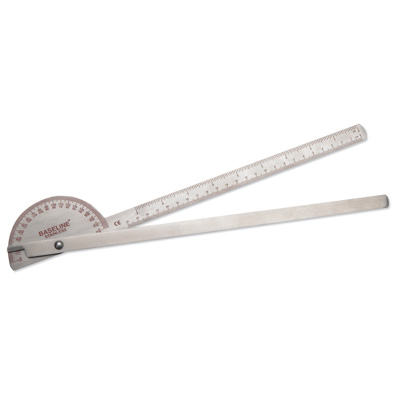 23
[Speaker Notes: The study of Lithic technology is the recording of data found in an assemblages of humanly induced fractured stone and attempting to explain how and why it was fractured.

My methodology has focused on recording the size and shape of artefacts, to decipher how and why stone artefacts were made and how this technology relates to the way people lived, particularly their subsistence practices. 

I have record these data using callipers, goniometer, balances and 3D laser scanning – to end up with a data base of numbers relating to artefacts morphologies or size and shape

The collections and assemblages I have worked on are from museums, previous excavations and my own excavations and surface collections.]
Less basic stone artefact recording equipment
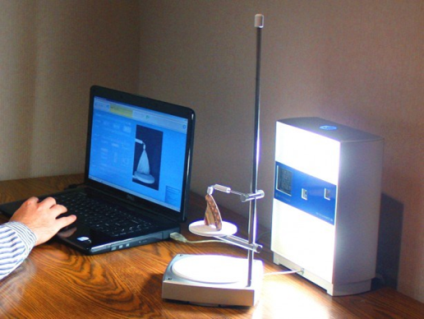 Less basic stone artefact recording equipment
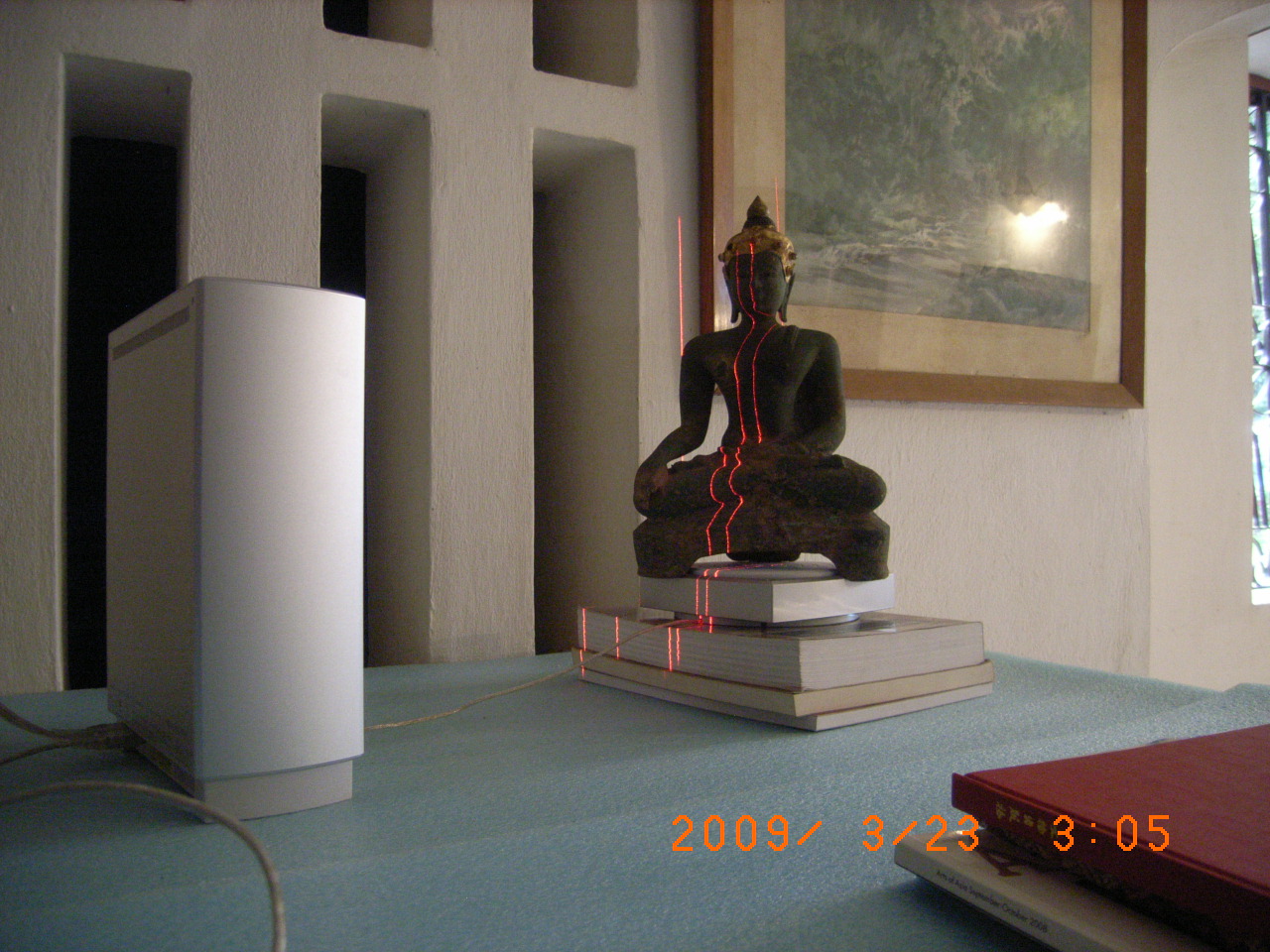 3D laser scanning by triangulation
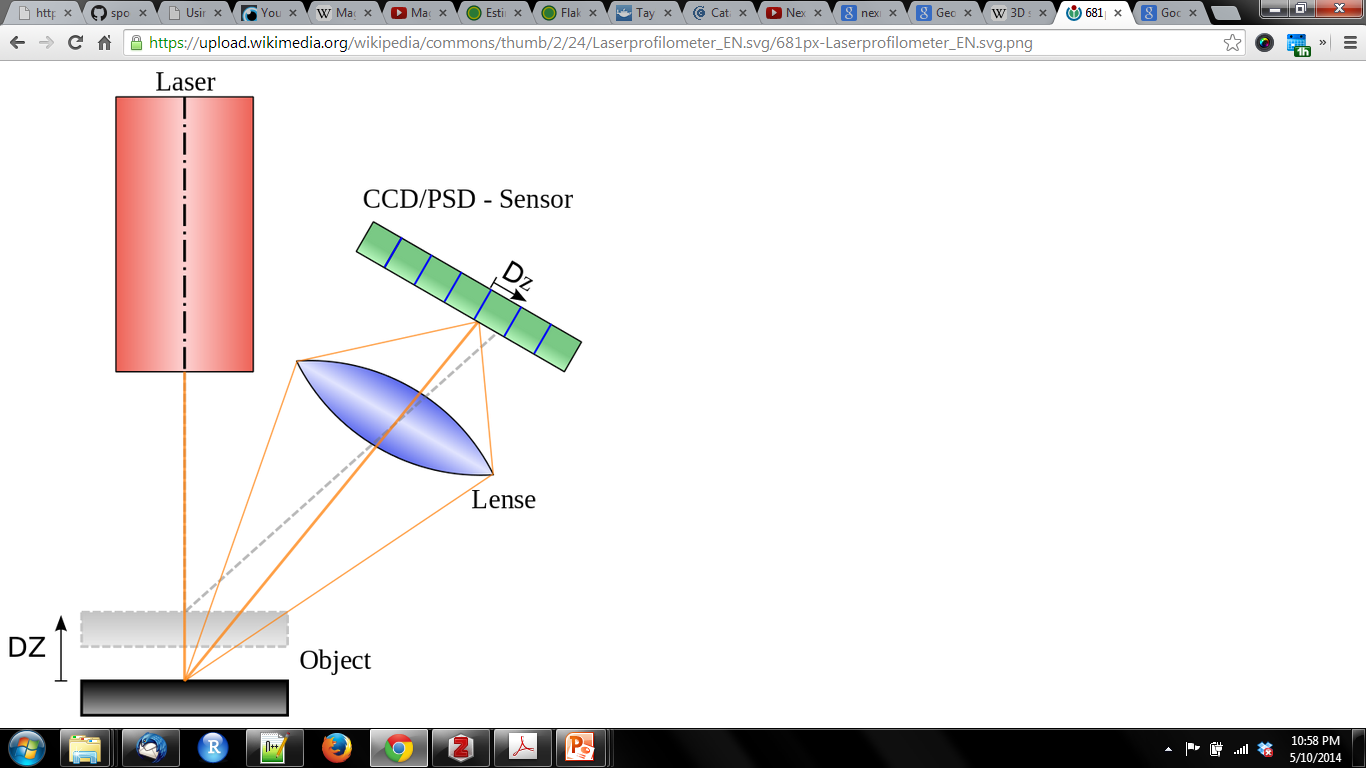 Estimating original ﬂake mass from 3D scans of platform area
Clarkson & Hiscock / Journal of Archaeological Science 38 (2011) 1062-1068
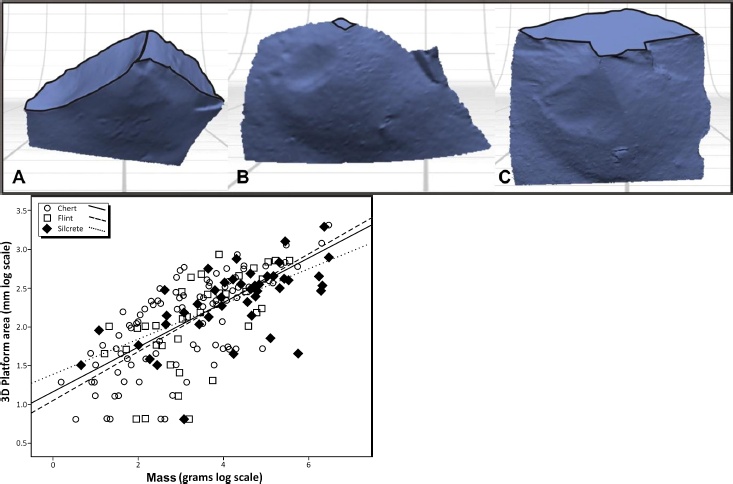 Dihedral platform         Focalised platform       Plain ﬂat platform
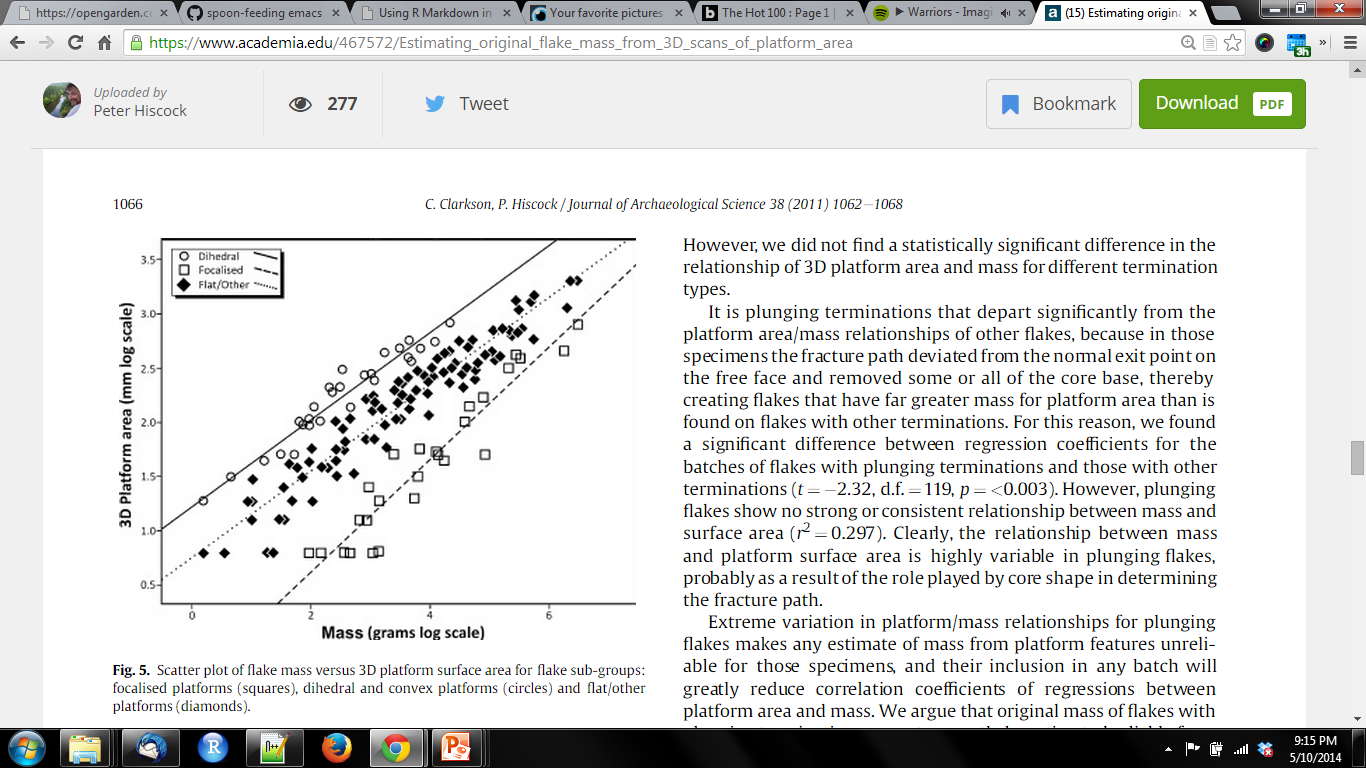 Muller, A., & Clarkson, C. (2014). Estimating original flake mass on blades using 3D platform area: problems and prospects. Journal of Archaeological Science, 52, 31–38. doi:10.1016/j.jas.2014.08.025
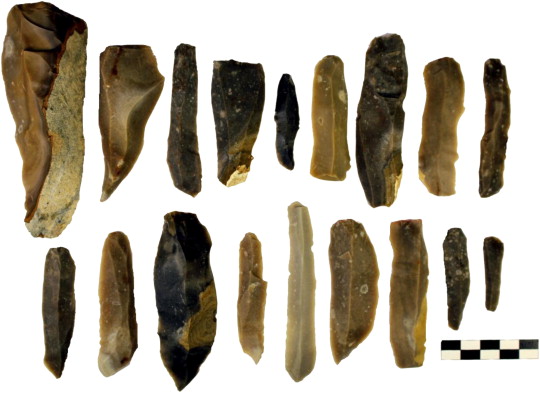 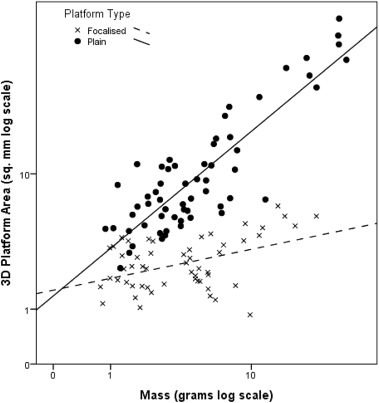 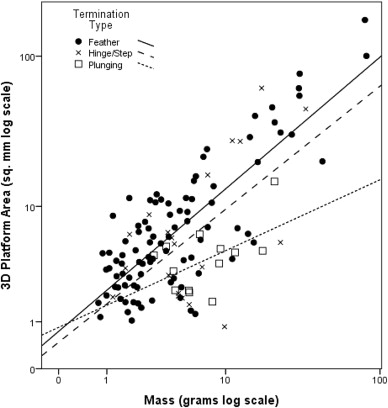 3D scan measurements of flake platform area seem to be useful for estimating original flake mass
2D caliper measurements of flake platform area are also good overall discriminators of reduction trajectories, so you should take them
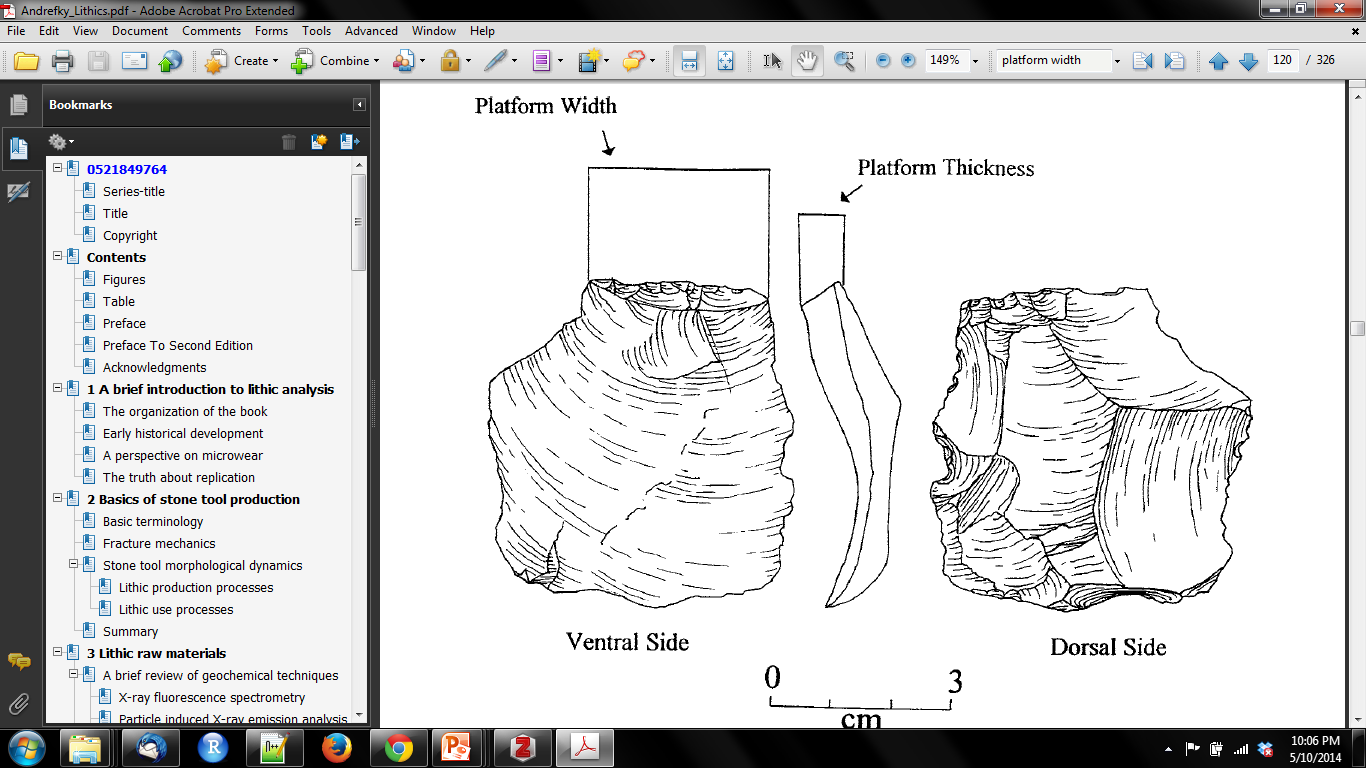 Common composite measurements

Elongation

Length/Thickness ratio

Width/Thickness ratio

Edge length/mass ratio
EL/M values are an estimate of the amount of ﬂake edge produced from a given amount of stone

EL = Length + maximum width + maximum dimension
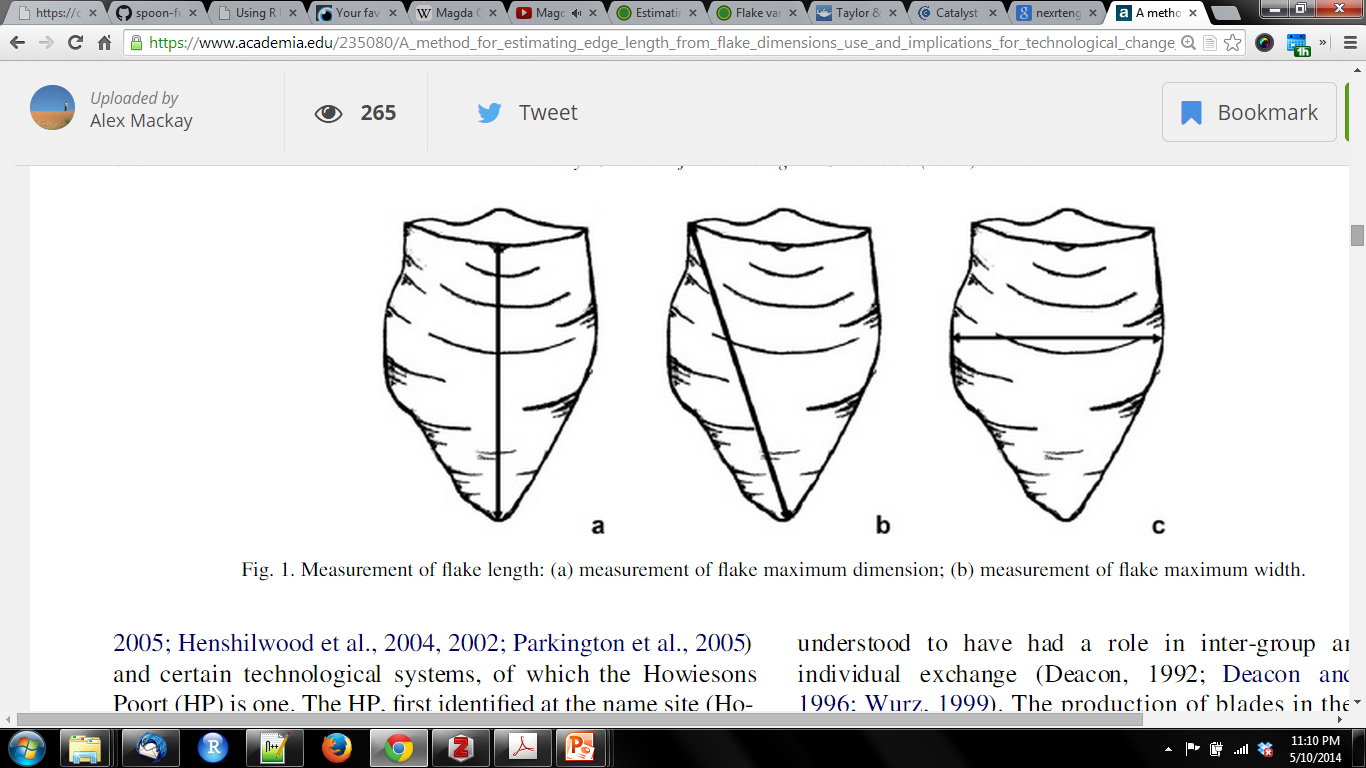 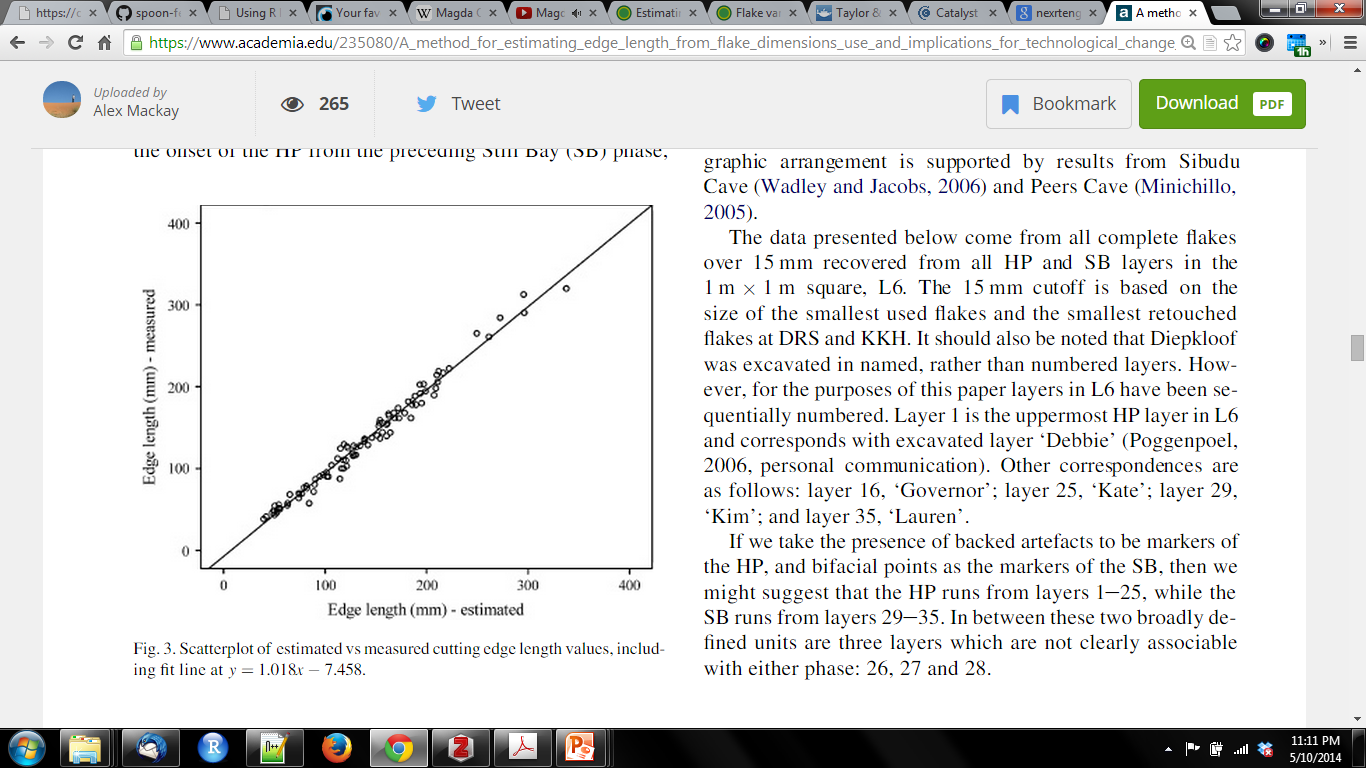 Mackay, A. (2008). A method for estimating edge length from flake dimensions: use and implications for technological change in the southern African MSA. Journal of Archaeological Science, 35(3), 614–622.
Flaking efficiency during the Howiesons Poort of South Africa
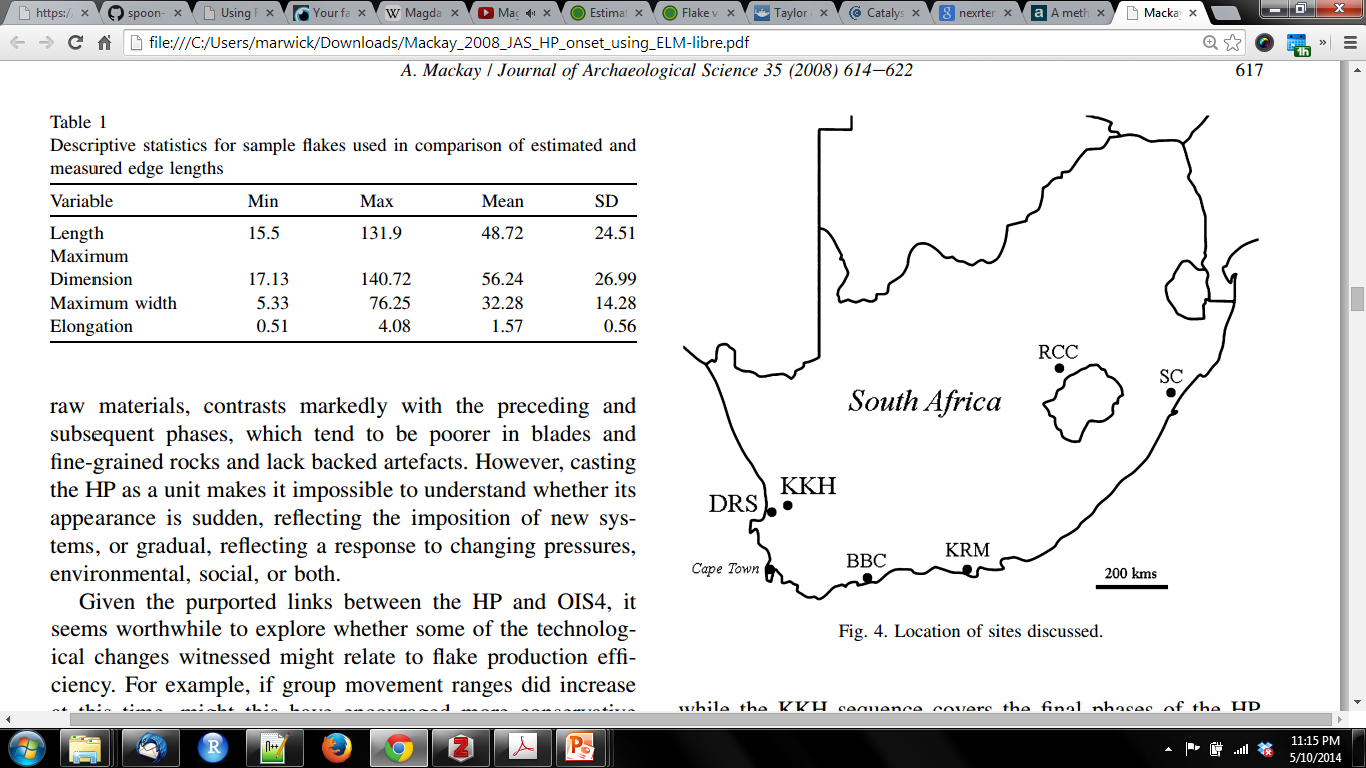 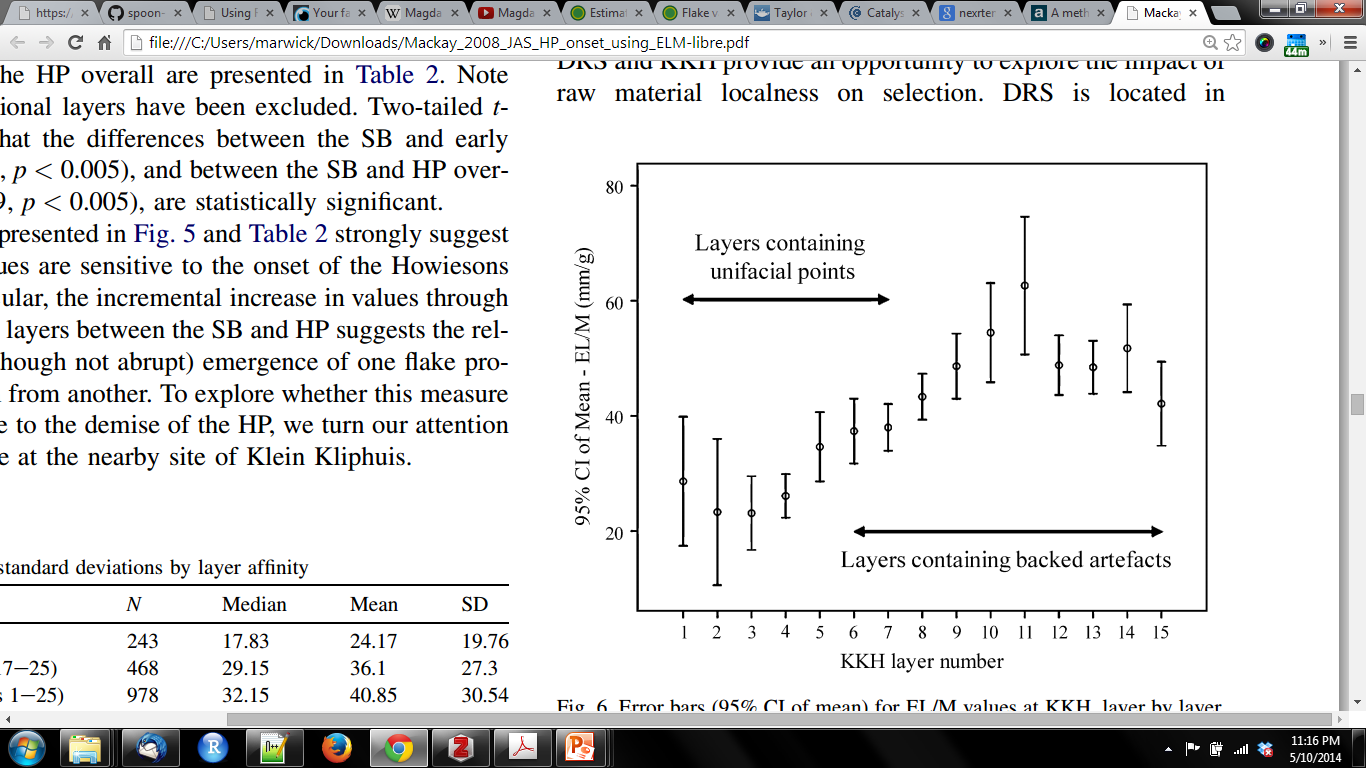 Tip Cross-Sectional Area (TCSA)
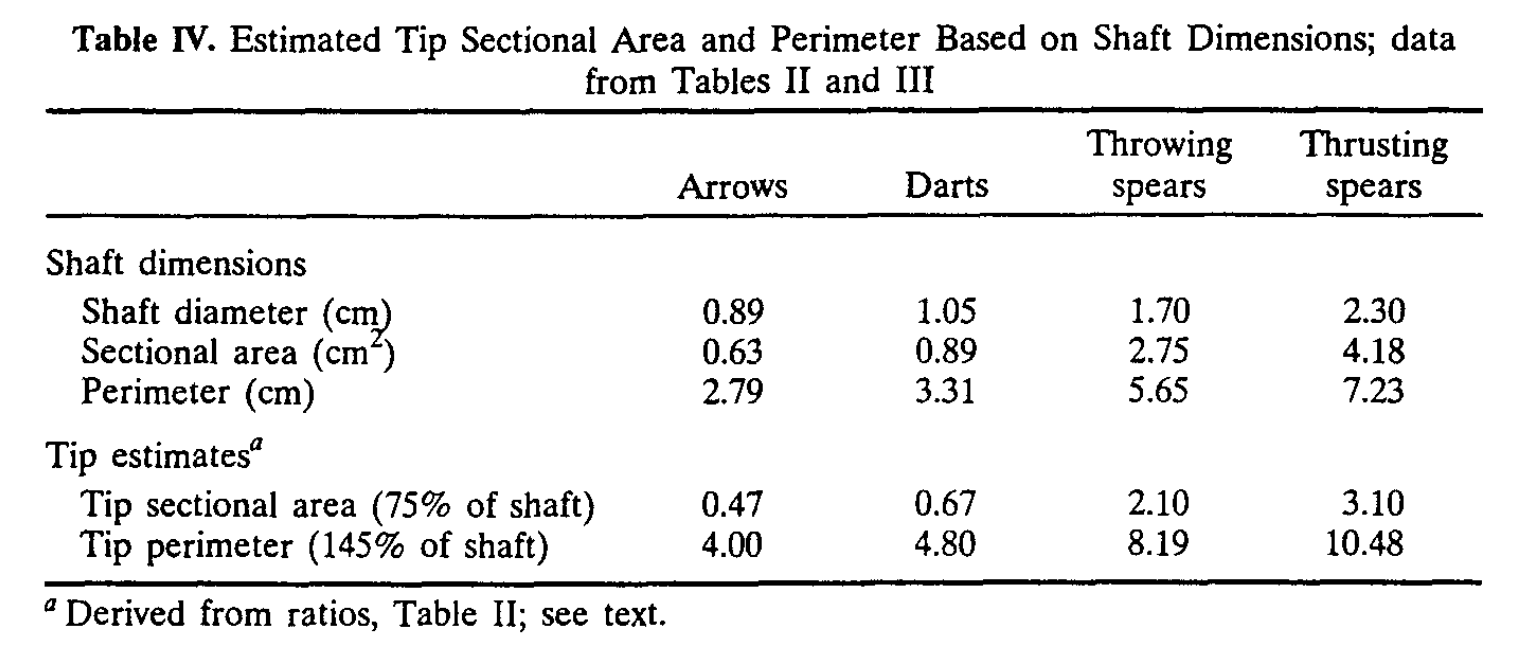 [Speaker Notes: a simple ballistics measure

Hughes, S. S. (1998). Getting to the point: Evolutionary change in prehistoric weaponry. Journal of Archaeological Method and Theory, 5(4), 345–408.doi:10.1007/bf02428421 
url to share this paper:sci-hub.se/10.1007/BF02428421]
Tip Cross-Sectional Area (TCSA)
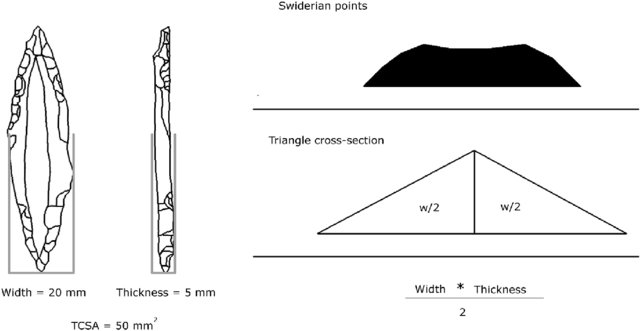 [Speaker Notes: a simple ballistics measure]
Tip Cross-Sectional Area (TCSA) & Perimeter (TCSP)
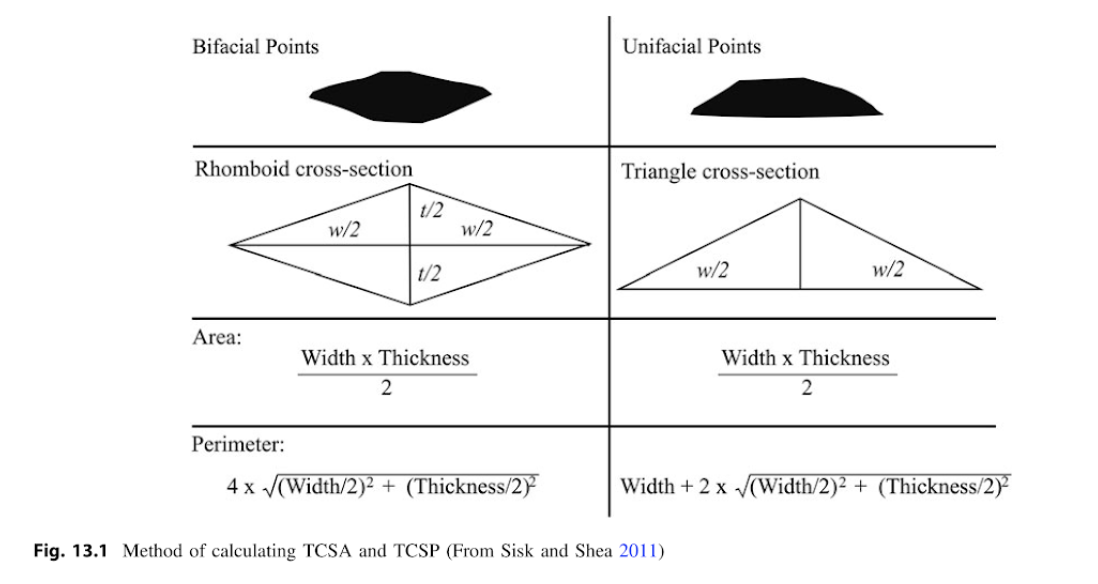 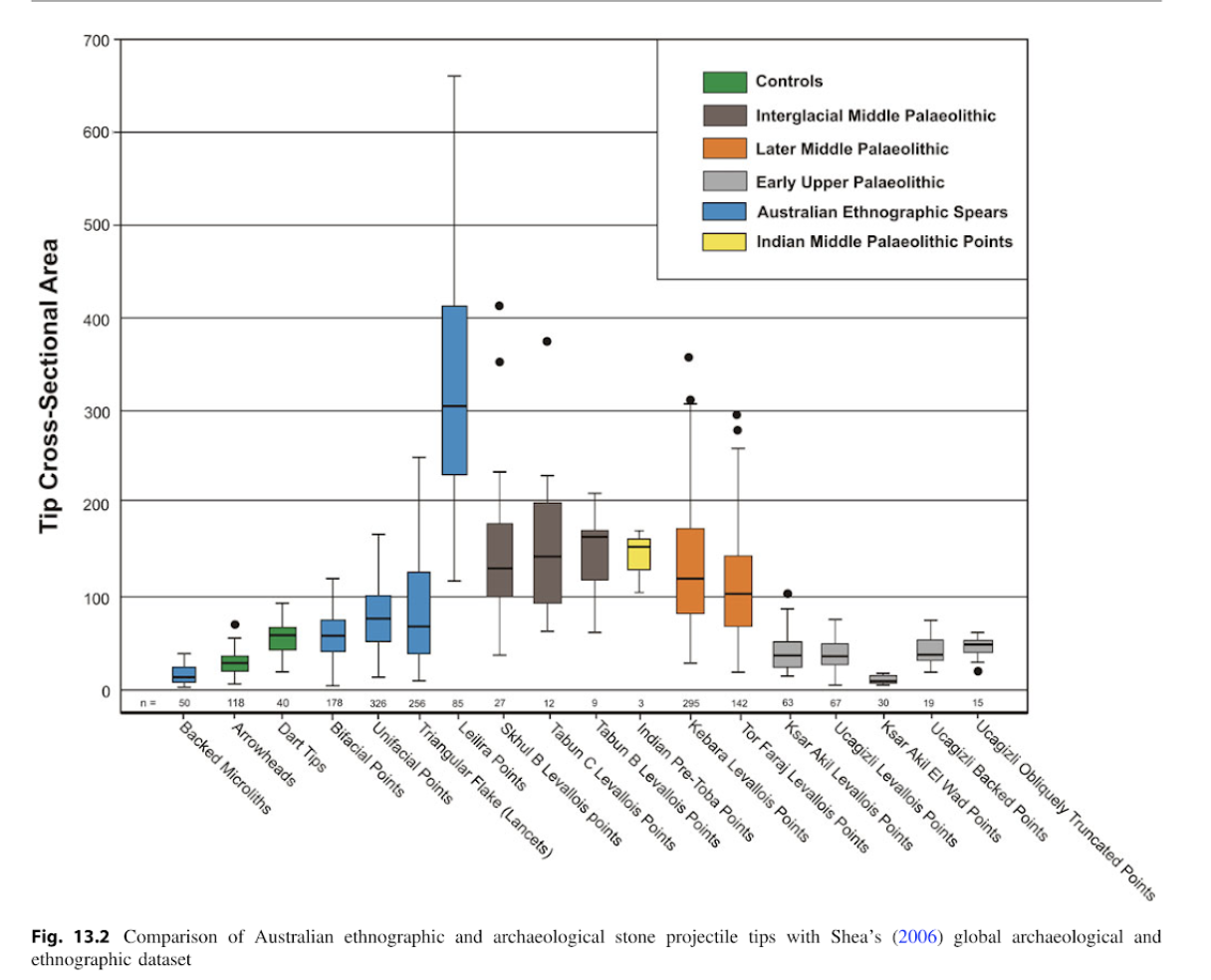 diagnostic impact fractures (DIFs)
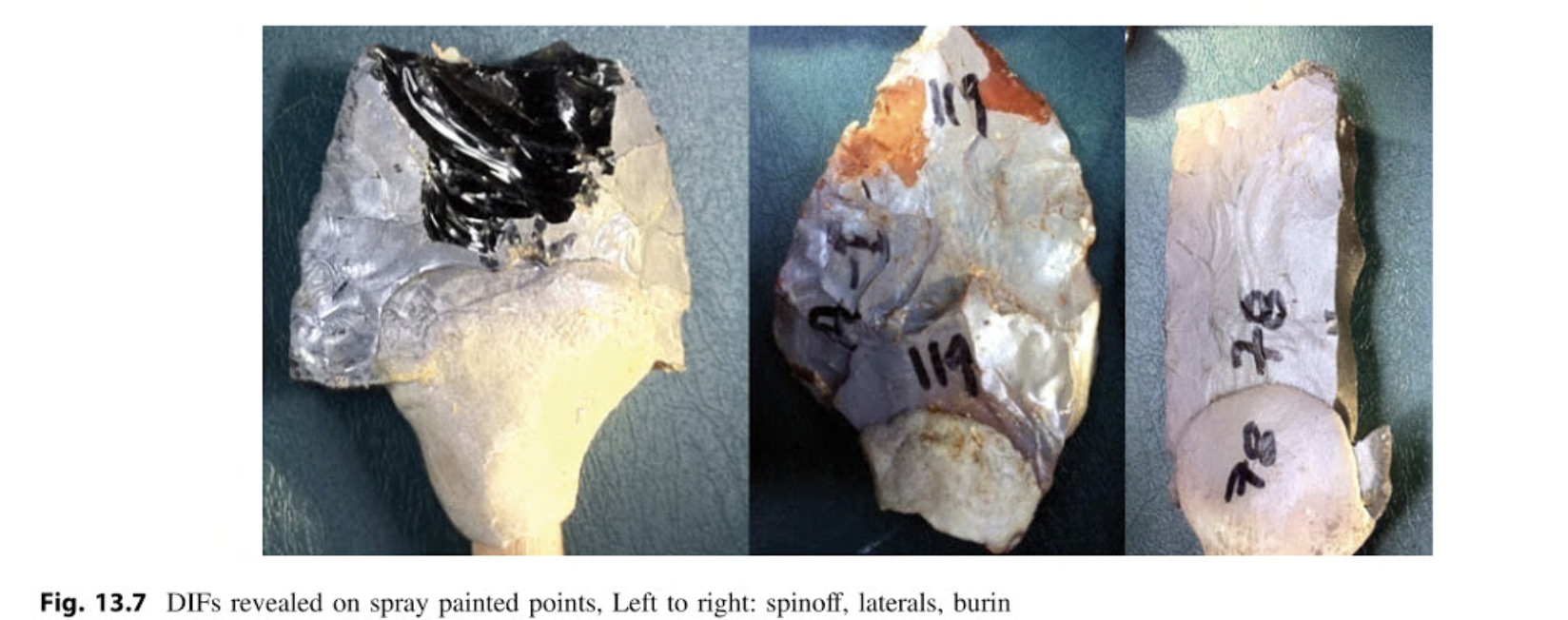 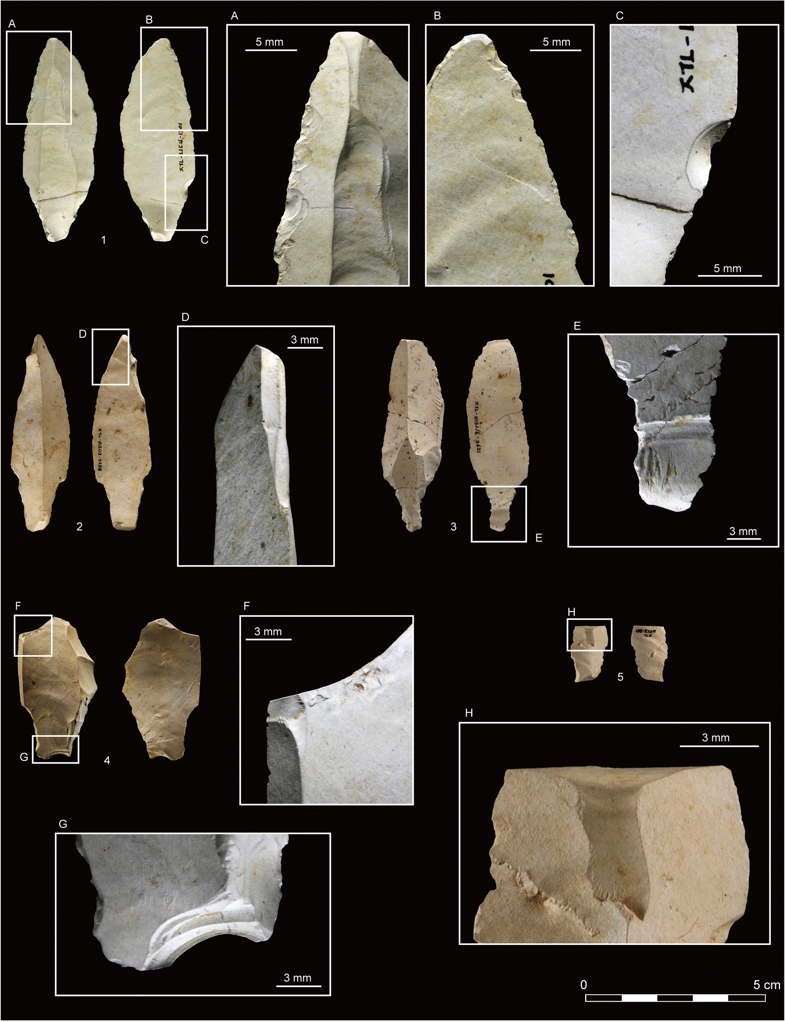 Tanged points from the Jingeuneul site showing DIFs: 

a, b crushing on both lateral edges, 
c crescent scar likely due to hafting, 
d burin-like fractures, 
e flute-like fracture, 
f snap fracture and spin-offs, 
g transverse fracture with step termination, and 
h transverse fracture with hinge termination
Angles are important but difficult to measure
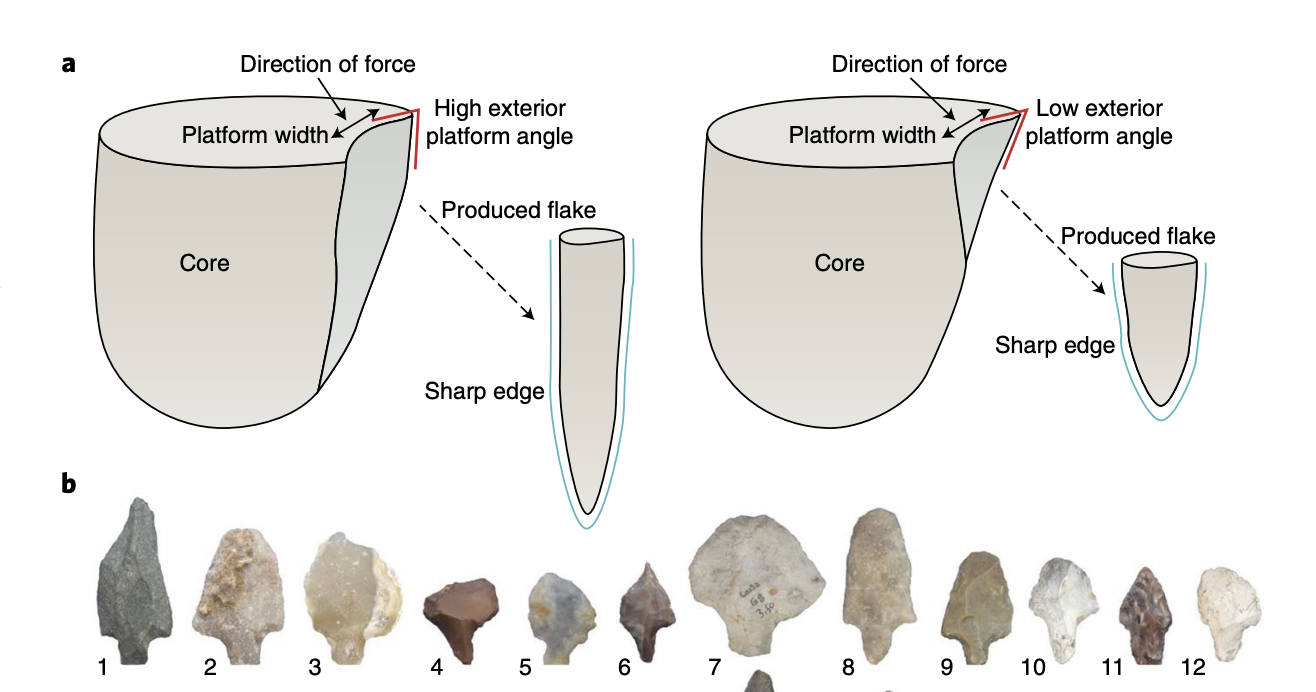 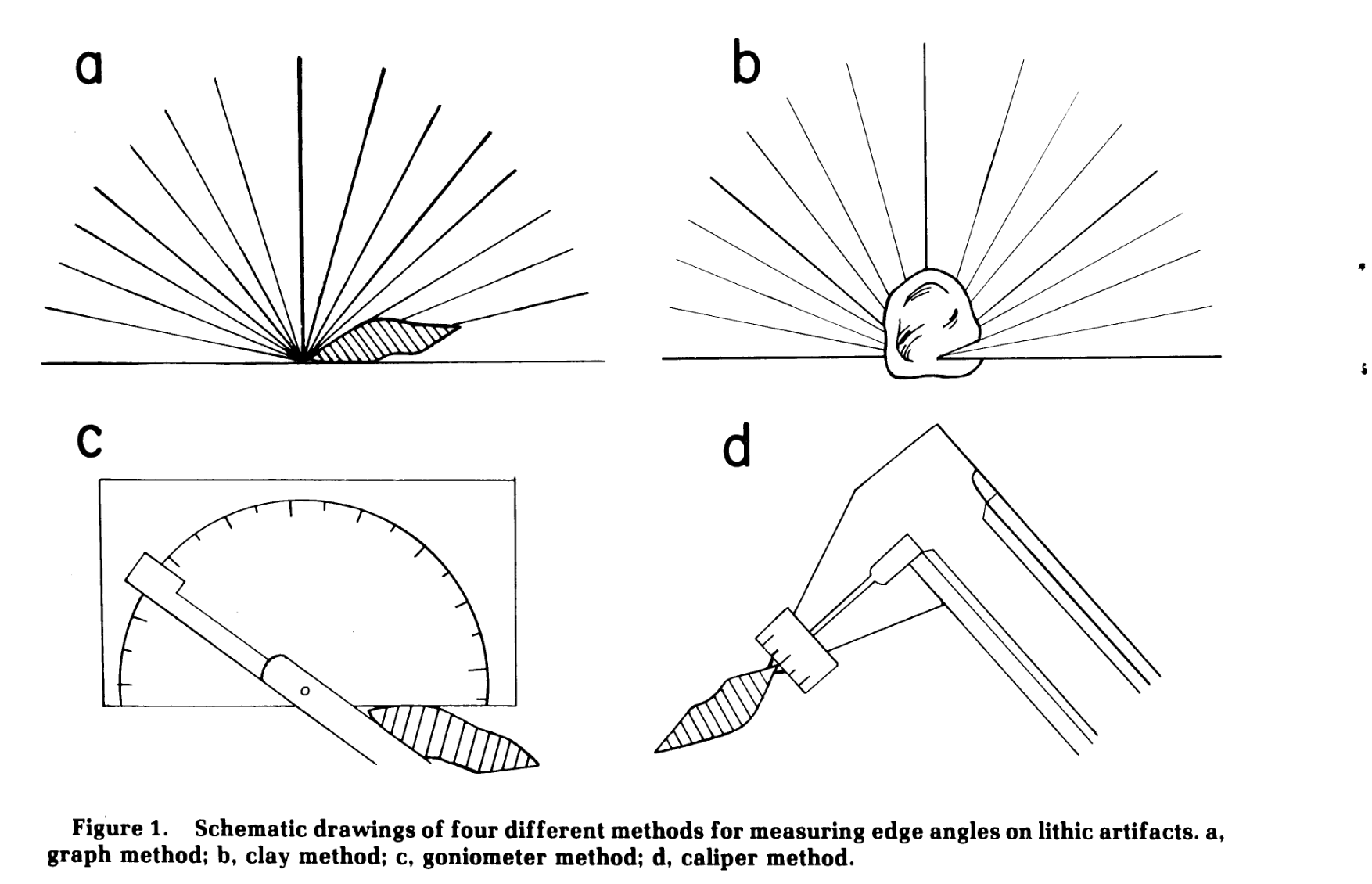 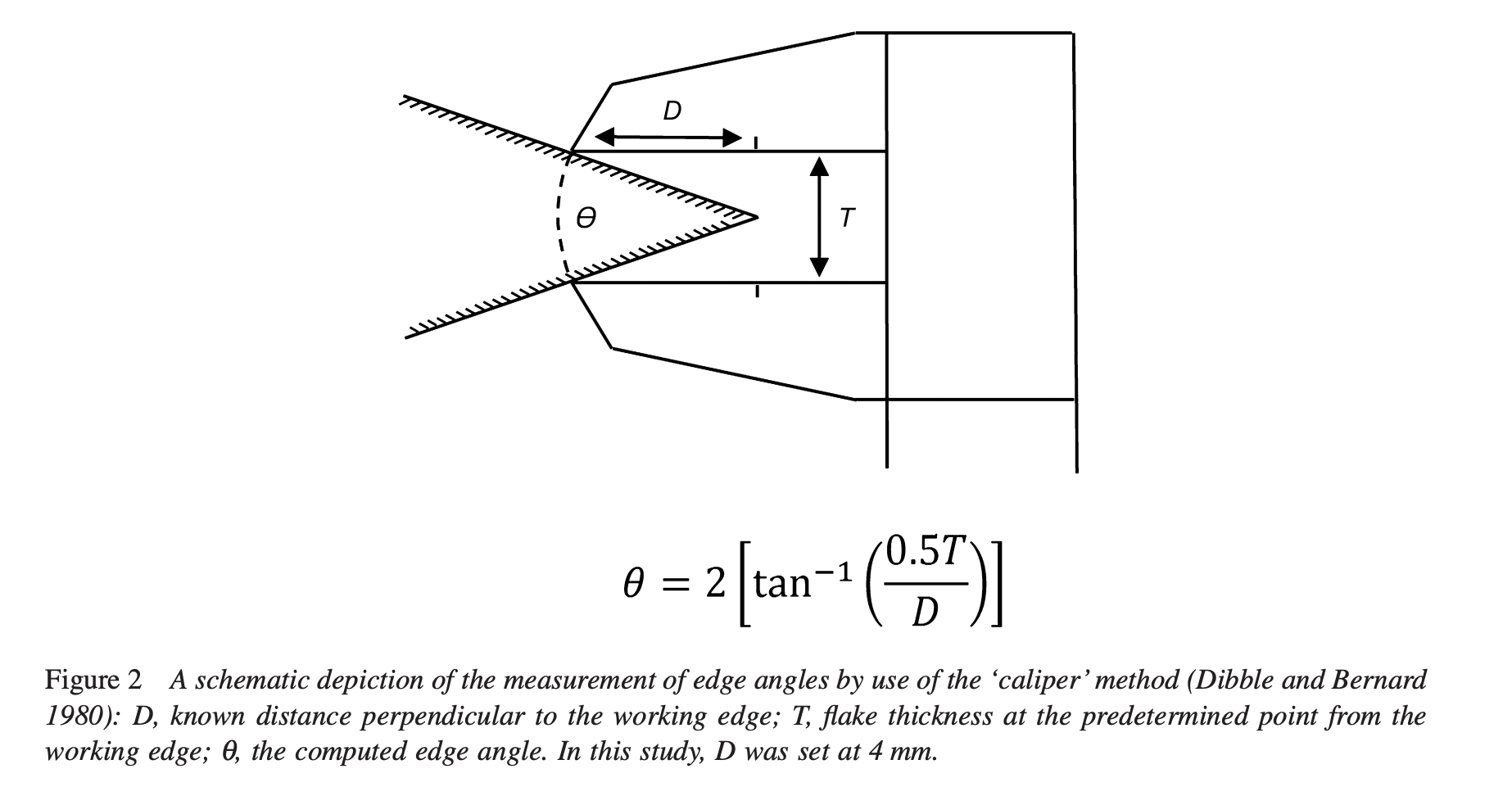 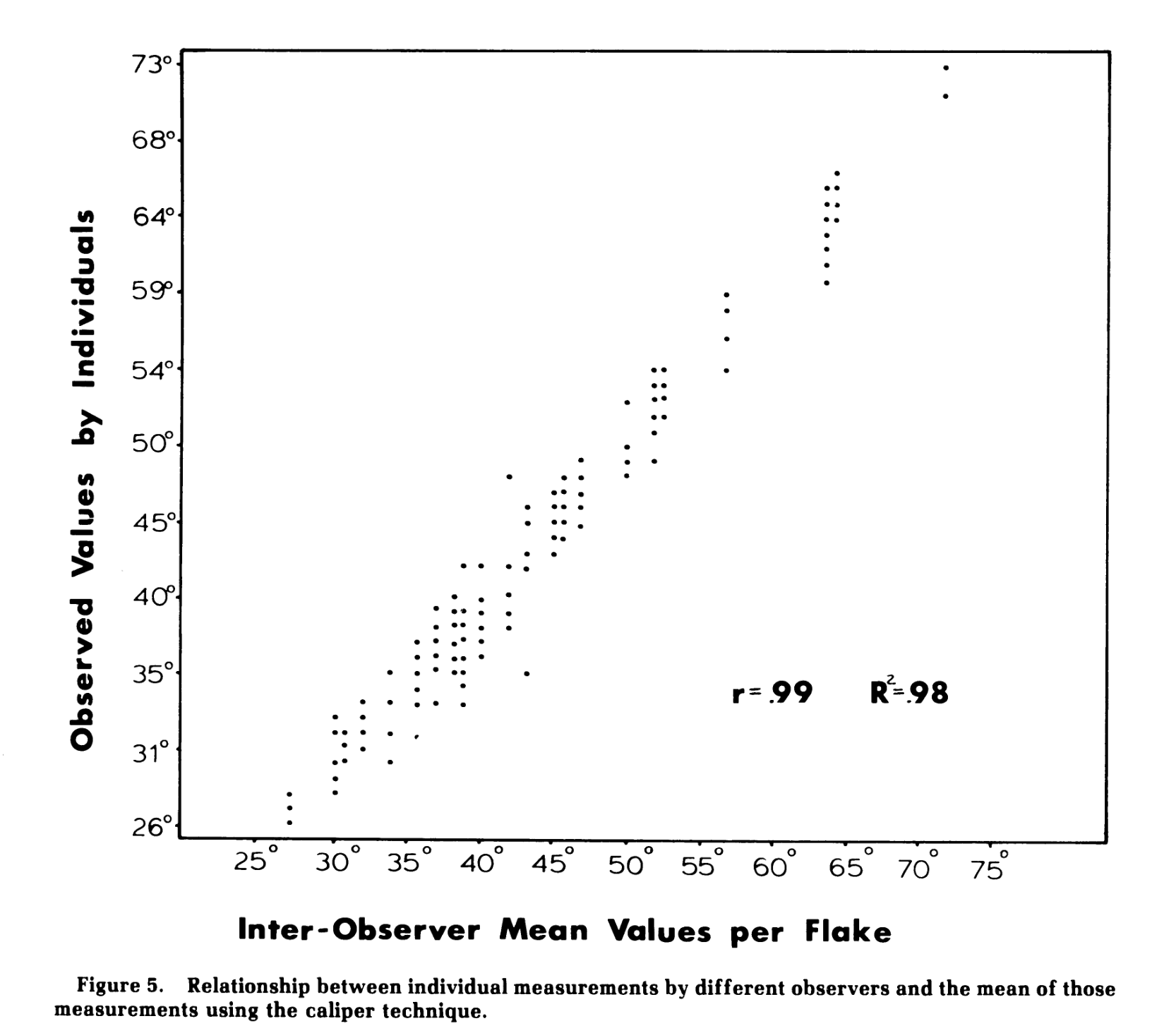 Visually distinctive artefact forms offer more opportunities for measurement
Many more linear dimensions possible because there are more landmarks
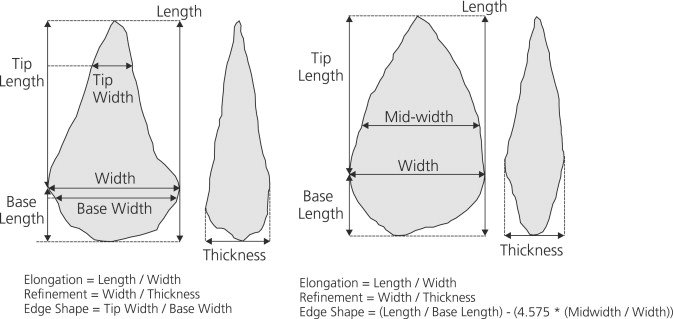 Landmarks and semi-landmarks
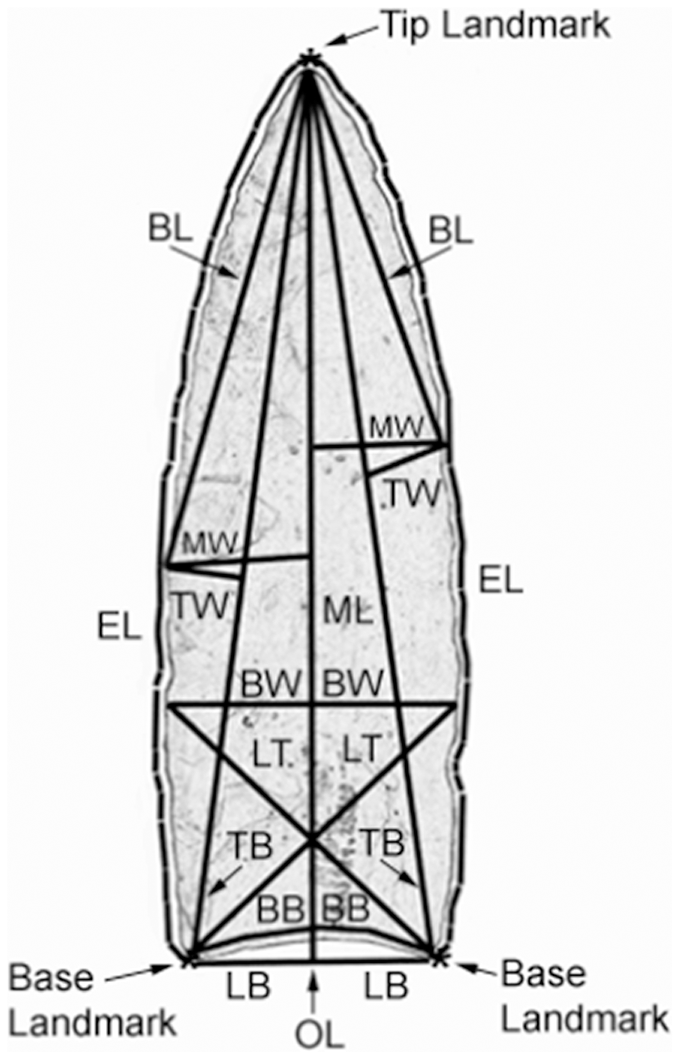 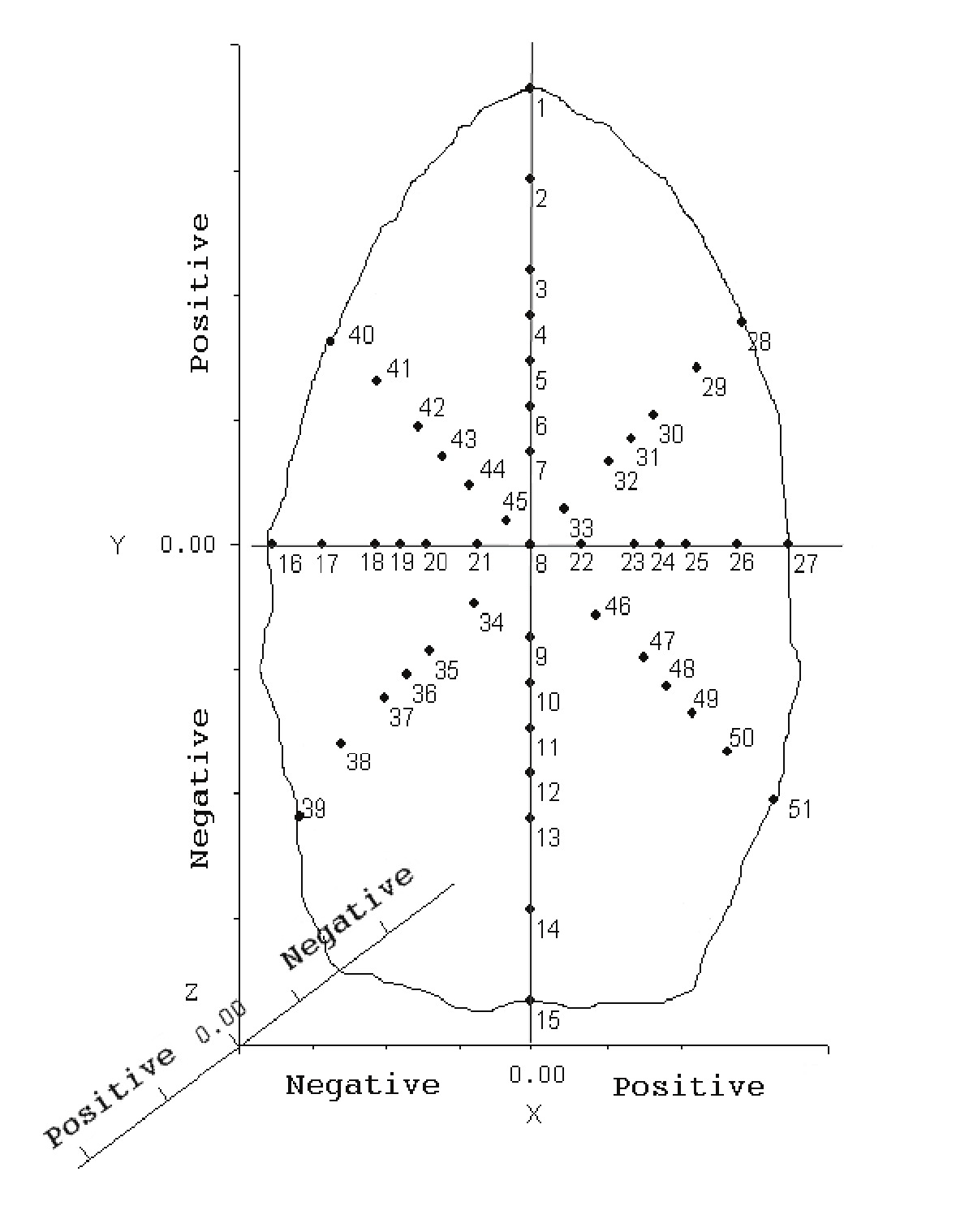 Methods for acquiring artefact outlines are ripe for disruption
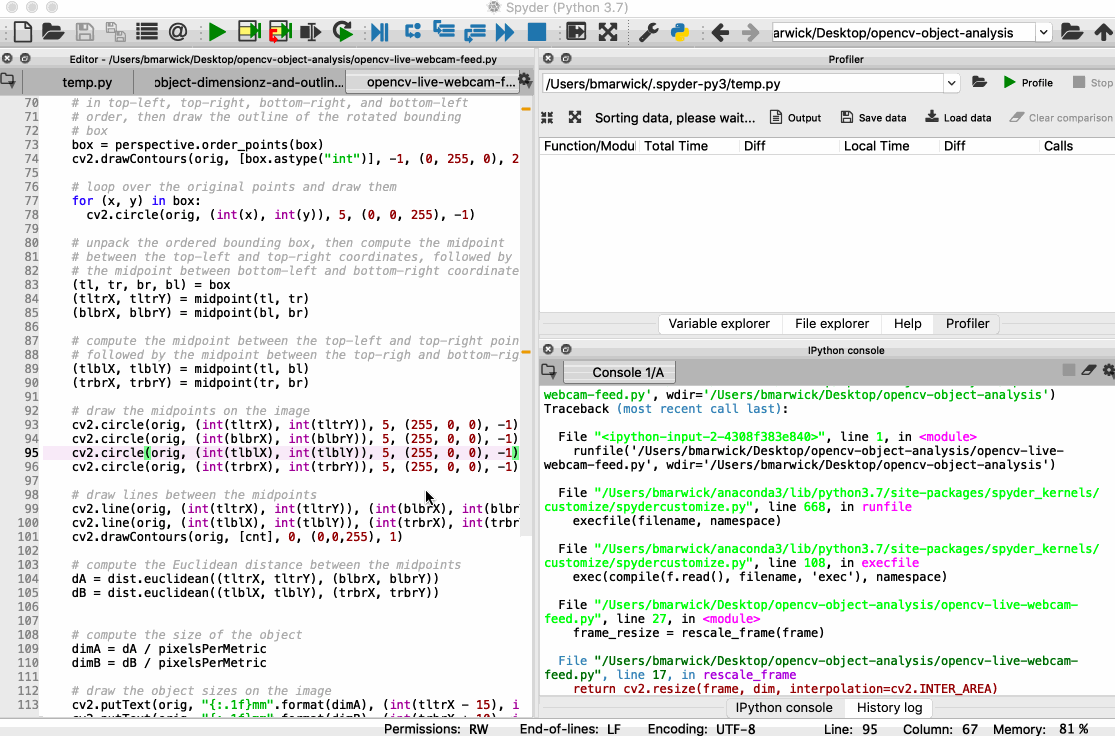 https://gist.github.com/benmarwick/2b250d8ef3dbe36f817fbe2bf14aaa55
Analysis of artefact outlines by Elliptical Fourier Analysis
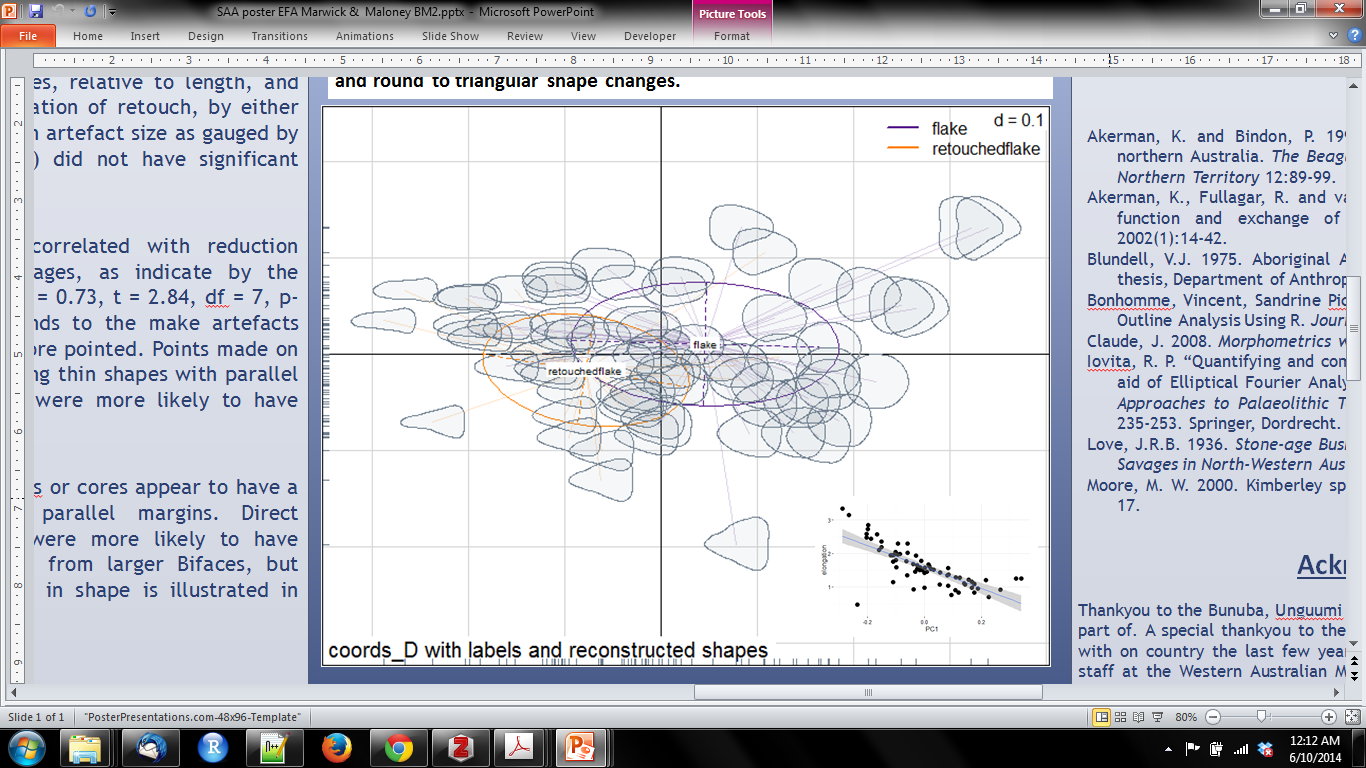 How to measure retouch?
Retouched flakes are flakes from which further flakes have been struck. 

Unretouched flakes do not have further flakes removed from them, although they may have suffered other modification such as breakage.

Retouch scars  are flake scars that were initiated at the margin of a flake to renew, reshape or resharpen the margin (modification of the junction between distal
and ventral faces).The initiation may have been removed by later retouching.
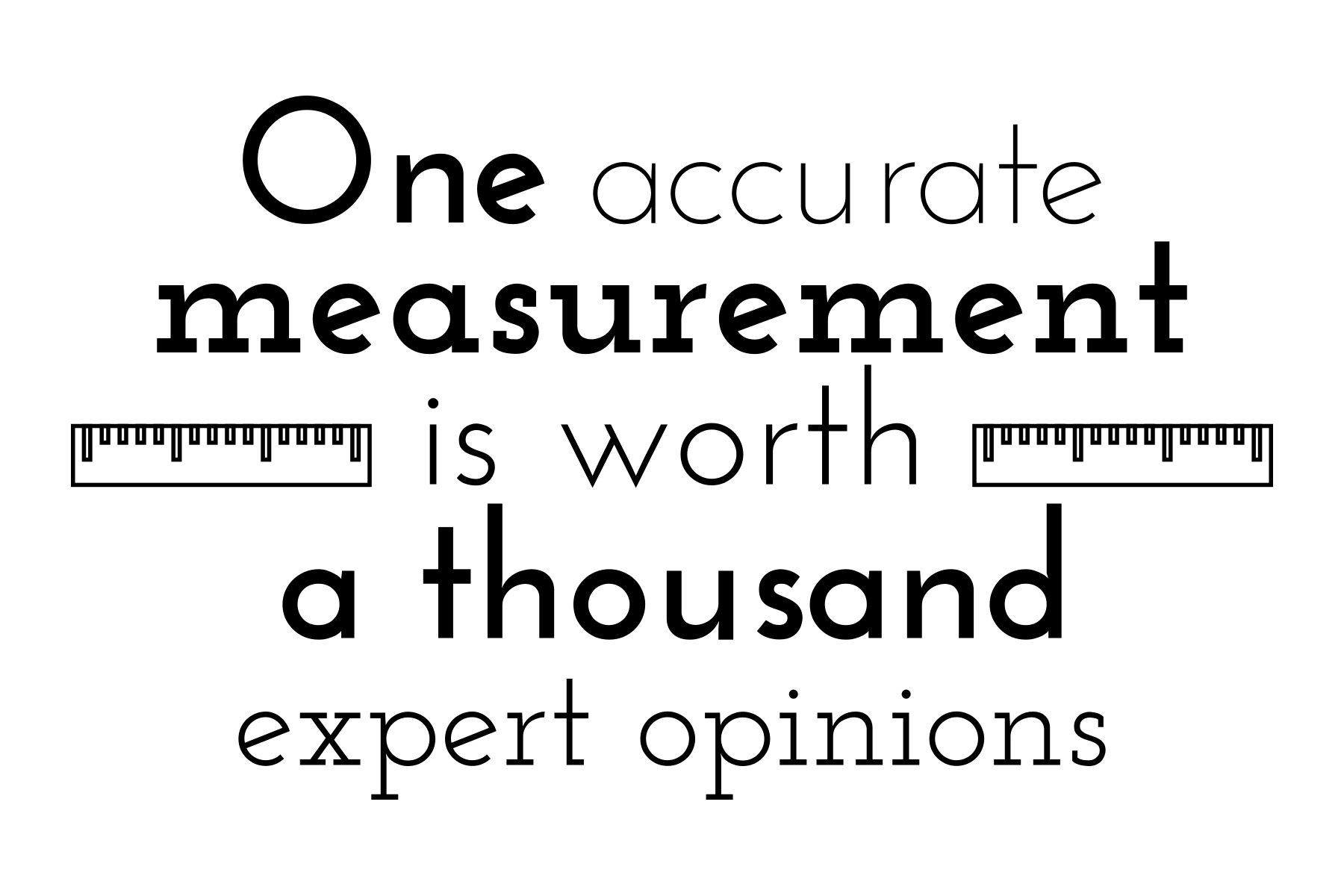 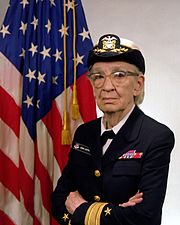 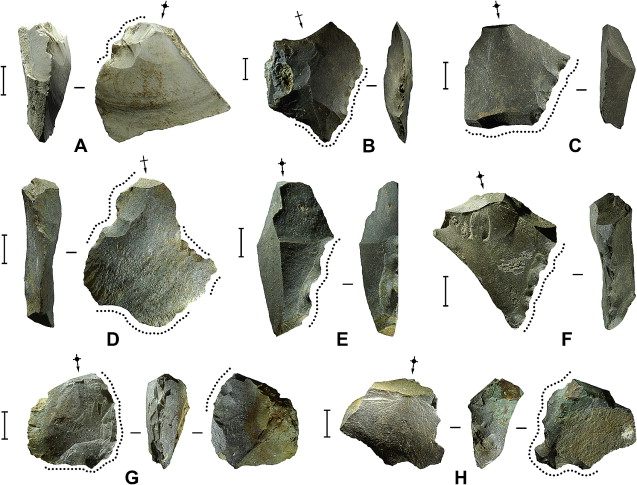 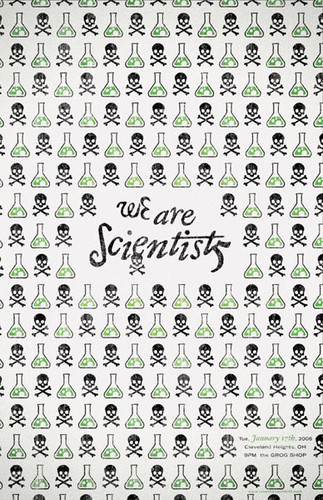 Kuhn’s GIUR, Clarkson’s II and perimeter are the most popular
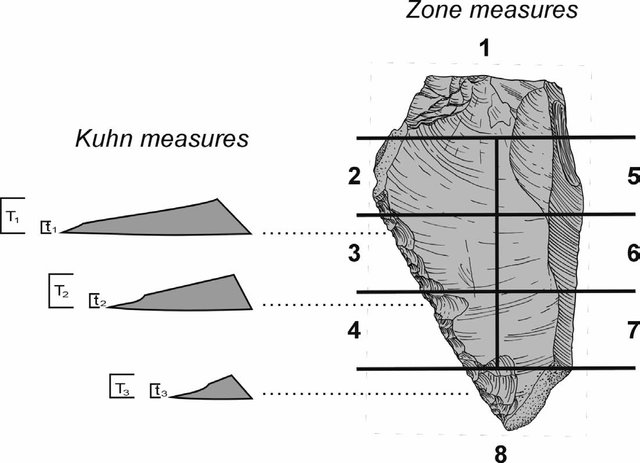 Kuhn’s GIUR, Clarkson’s II and perimeter are the most popular
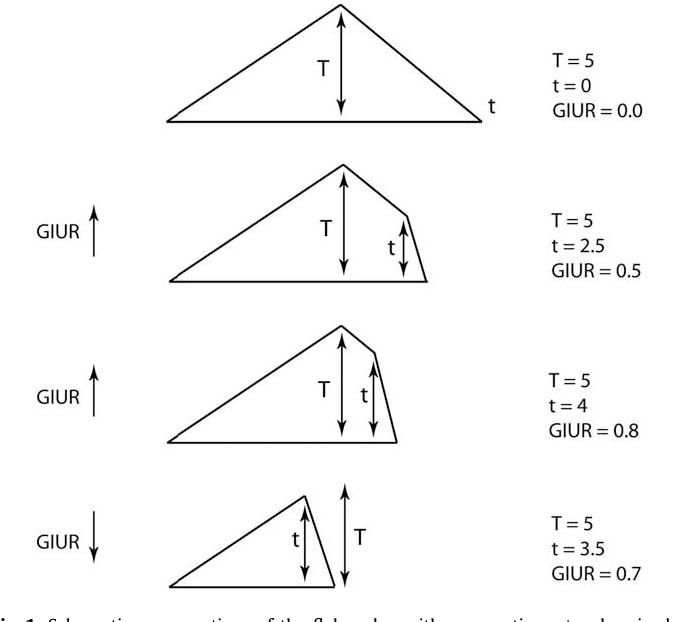 Kuhn’s GIUR, Clarkson’s II and perimeter are the most popular
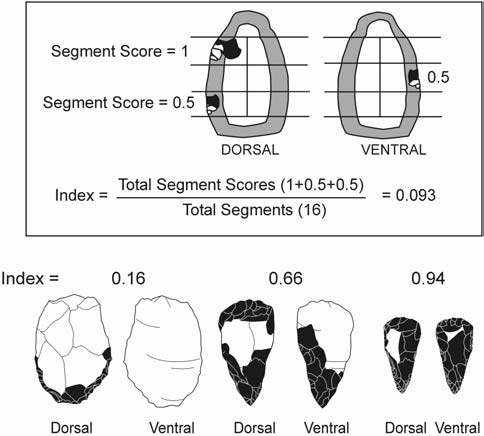 Kuhn’s GIUR, Clarkson’s II and perimeter are the most popular
  Retouch distalness index    Retouch curvature index
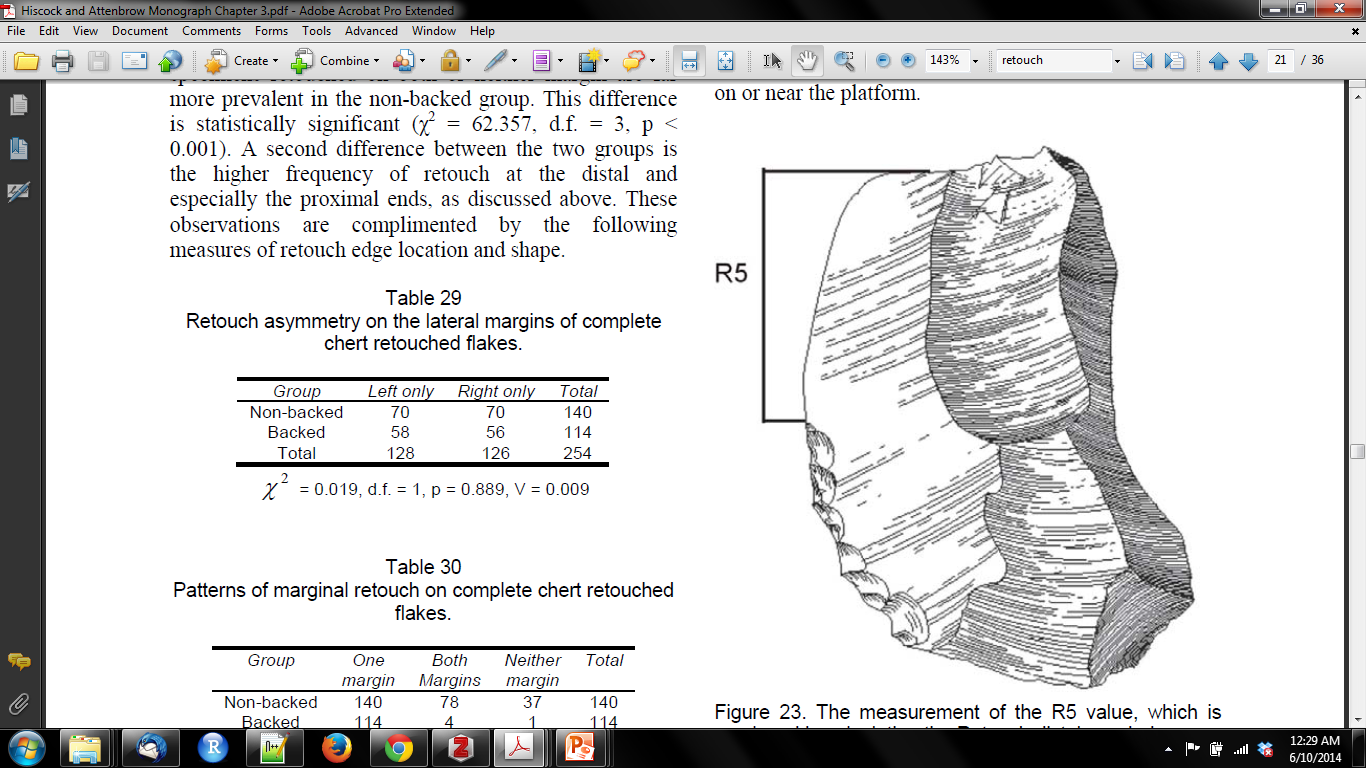 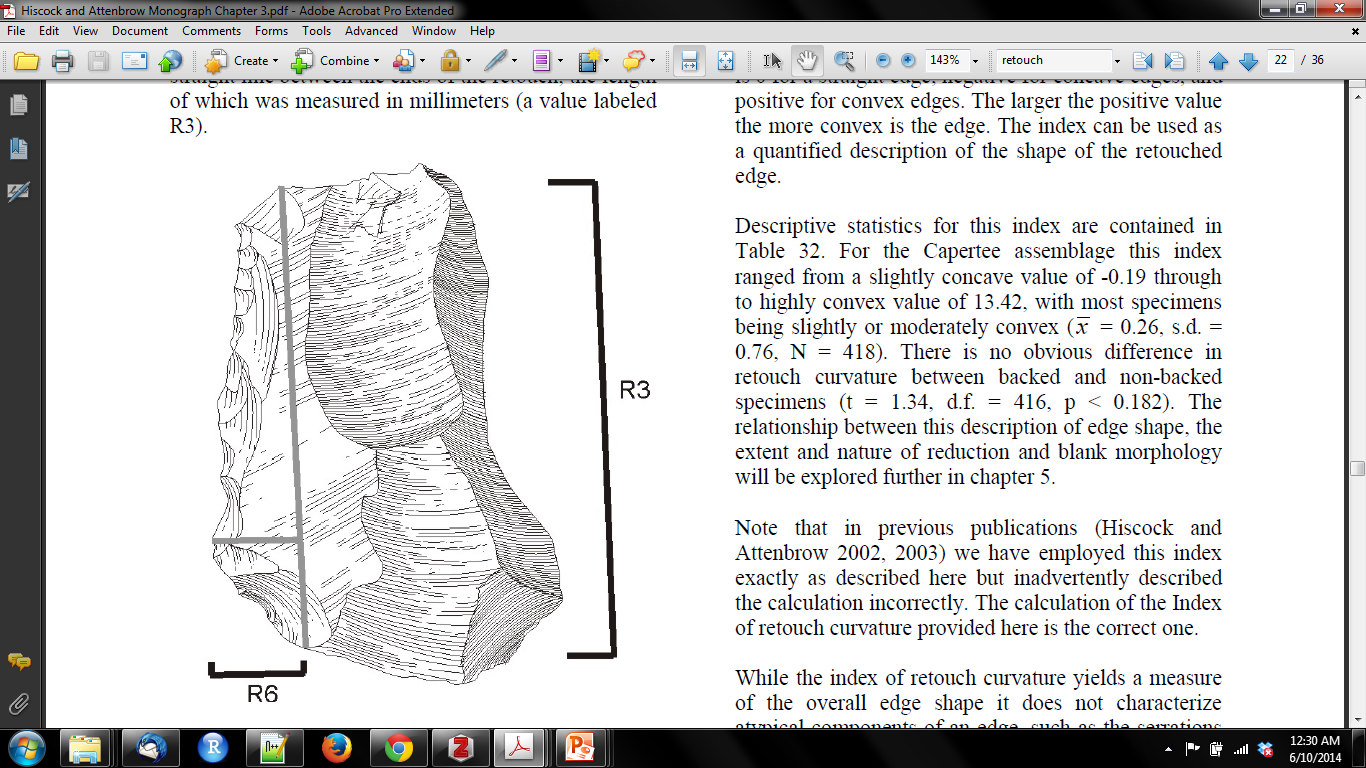 Measuring the dorsal surface of a flake
Dorsal cortex amount and location
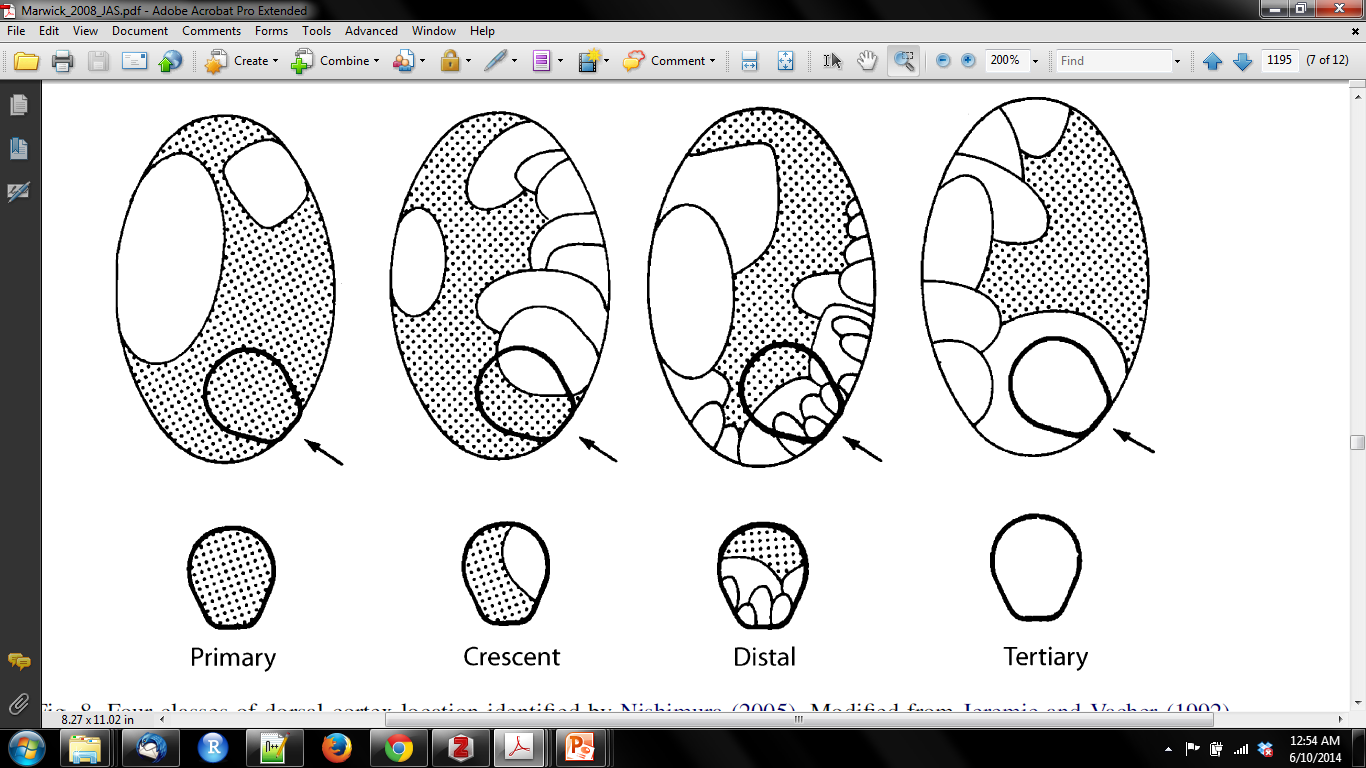 Primary
Secondary
Tertiary
Dorsal Cortex

Difficult to measure very precisely 
Ordinal scale of 0-3
Measure in intervals of 10%
Location of cortex
Dorsal Flake Scars

Not easy, difficult to replicate
Look for initiations & terminations on dorsal surface
Ordinal scale of 0-3
Count of scars
Orientation of scars
Number of ridges
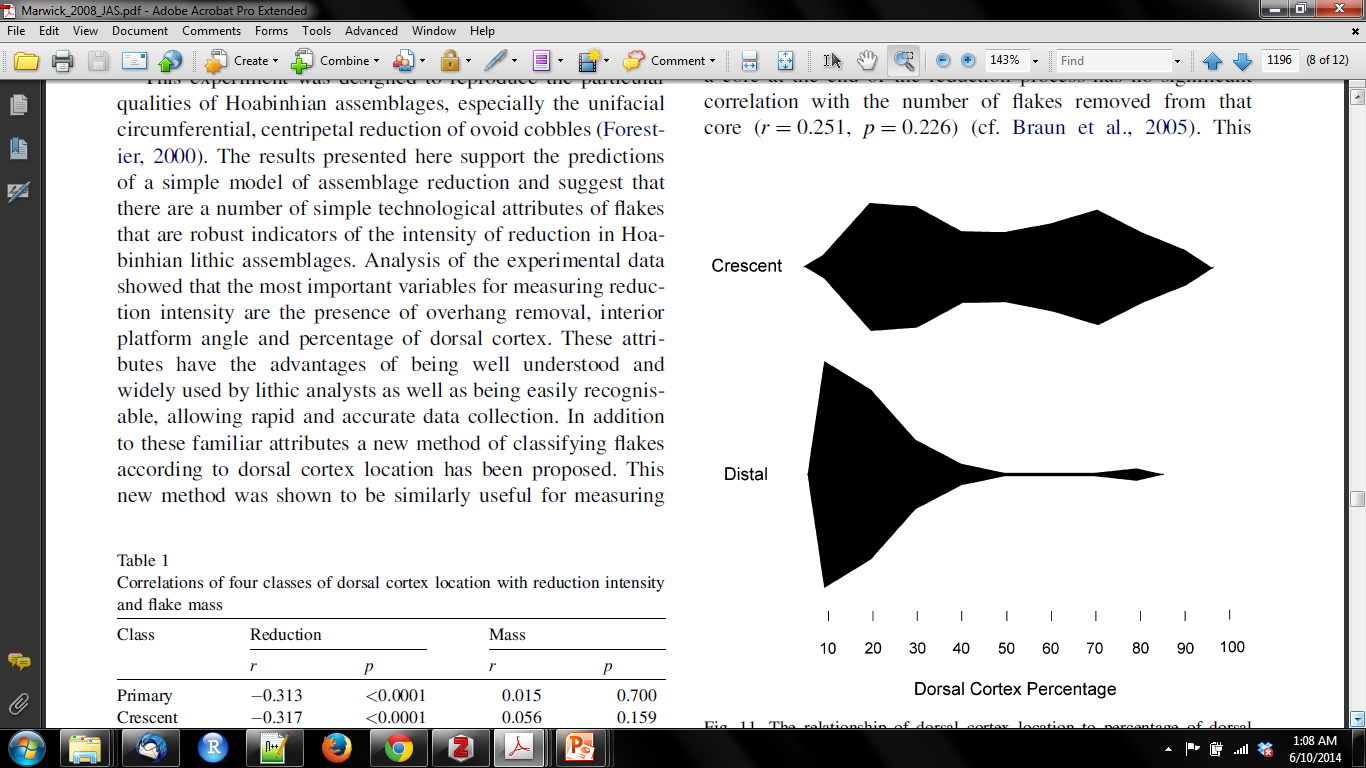 How to quantify the size of an artefact assemblage?
MNF=C+T+L
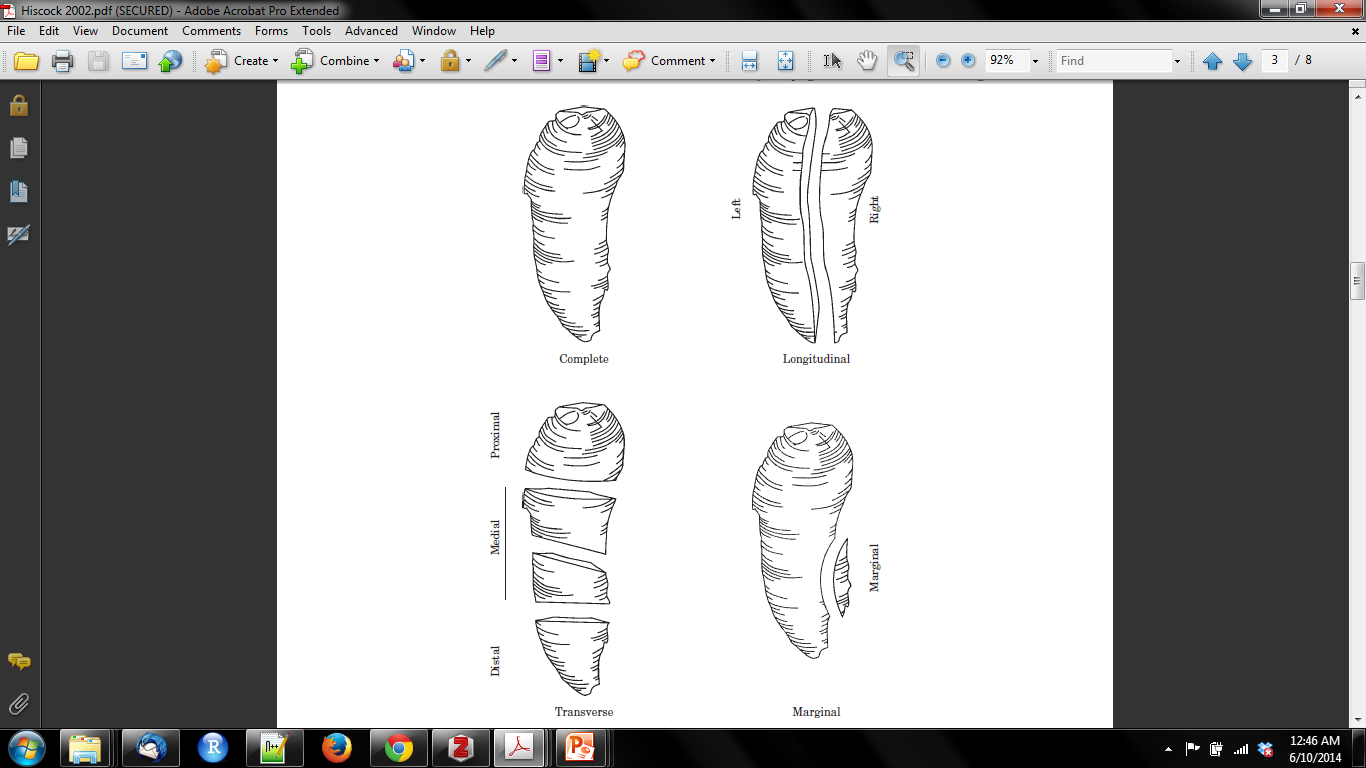 C: the number of complete flakes
T: the largest category of transverse fragments (excluding
Medial)
L:  the count of longitudinal fragments given by 

L=CL+BL 

where CL is the greater of left or right longitudinal fragments without transverse breakage and BL is the largest of the four relevant categories of transversely broken longitudinal fragments
Hiscock, P. (2002). Quantifying the Size of Artefact Assemblages. Journal of Archaeological Science, 29(3), 251–258.